МБОУ Красногорской СОШ №1
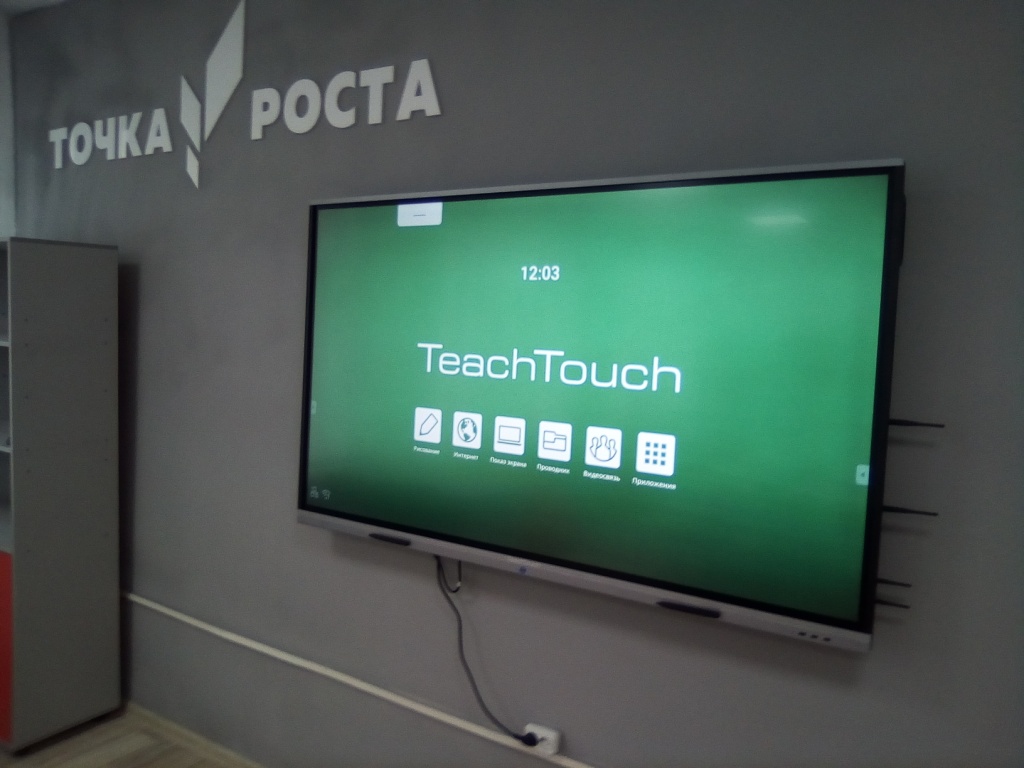 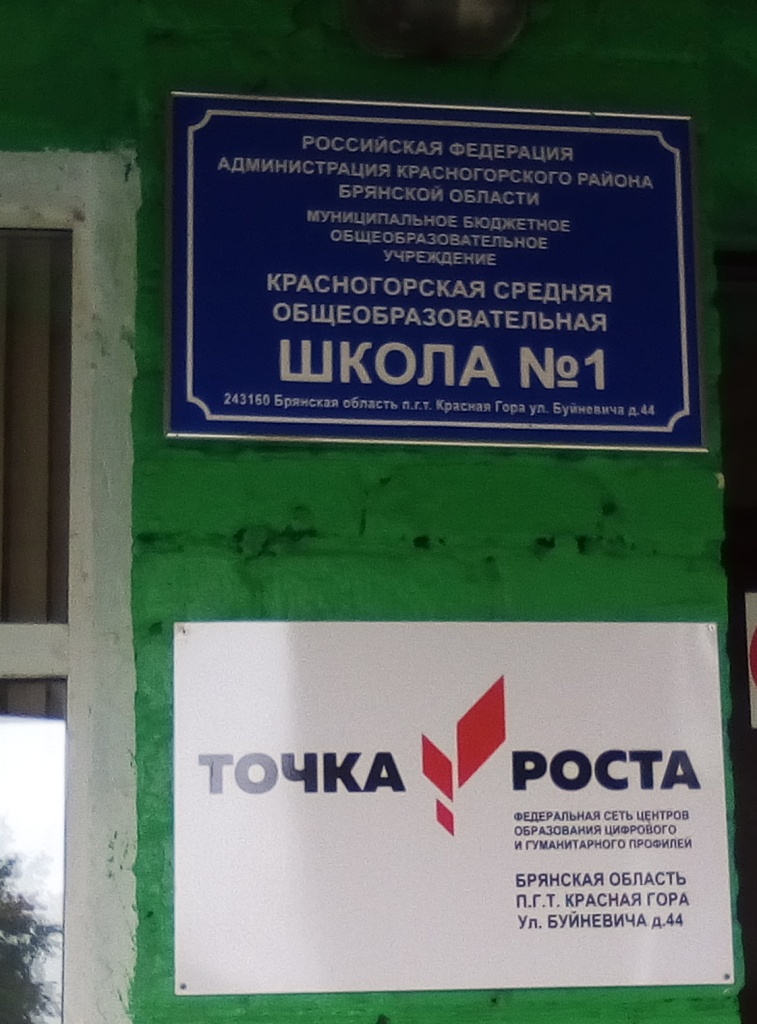 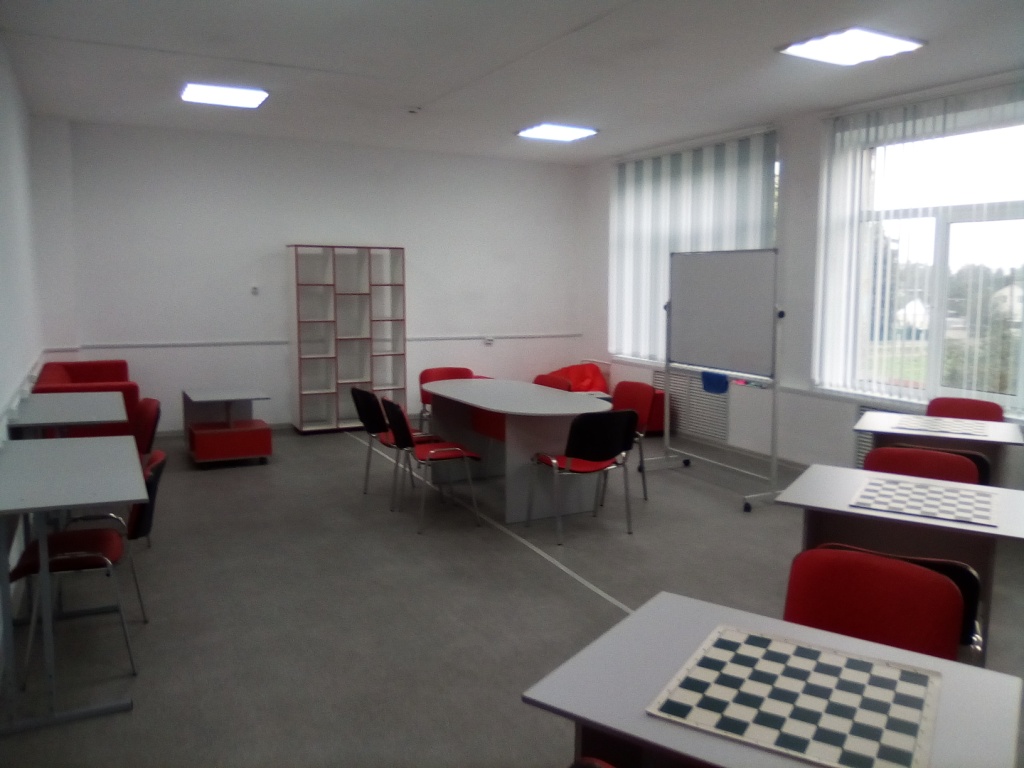 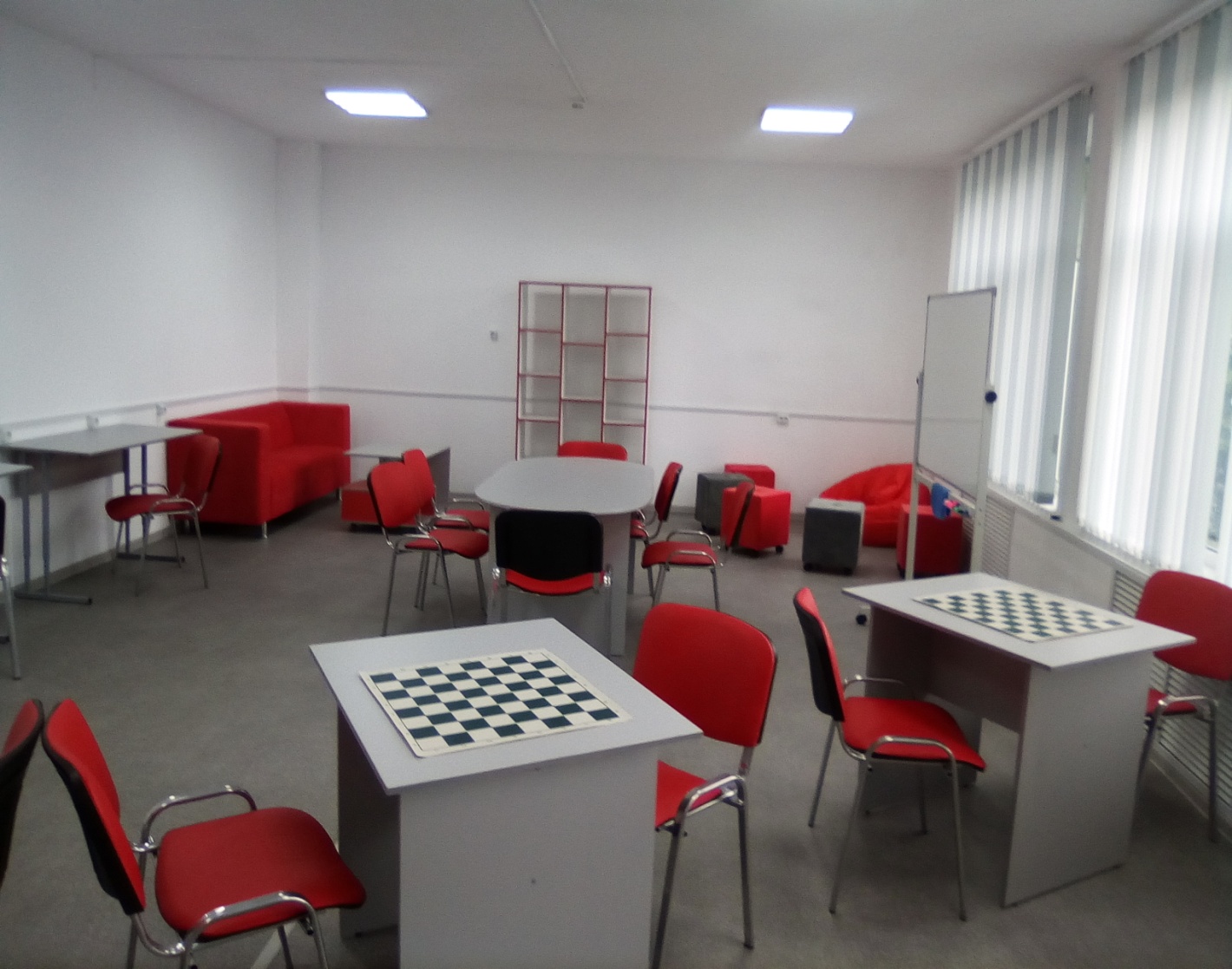 В нашем центре обучаются учащиеся Красногорской СОШ №1.Занятия проходят в  классах с интерактивной доской, где есть  и зоны для творчества, и зоны отдыха. Тех , кто хочет  постигнуть тайны шахмат, ждет шахматная зона с оборудованными шахматными столами.
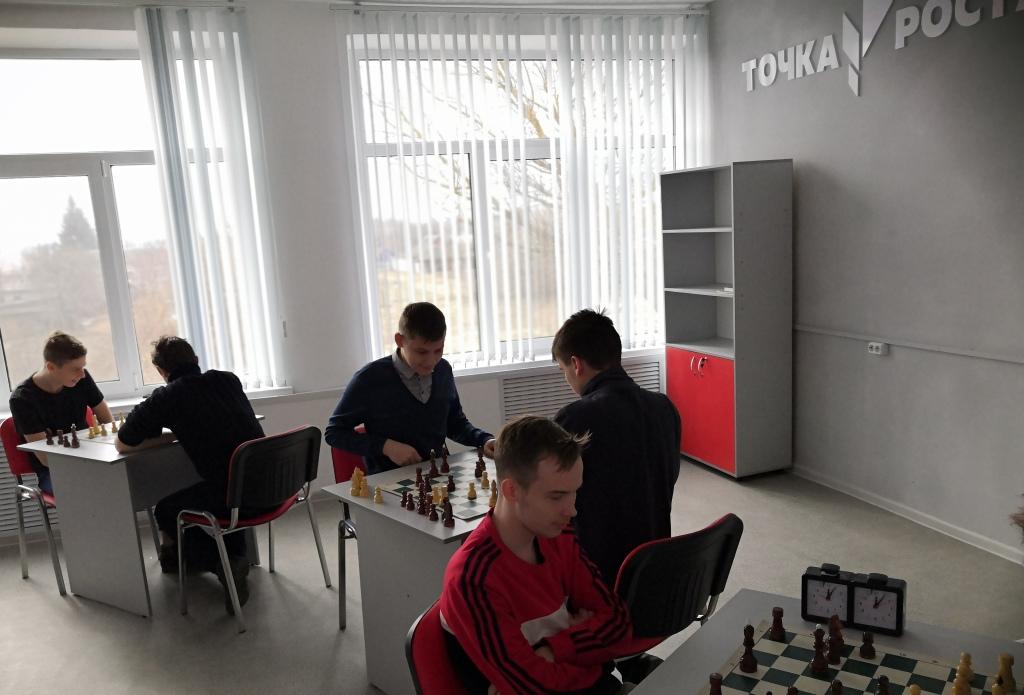 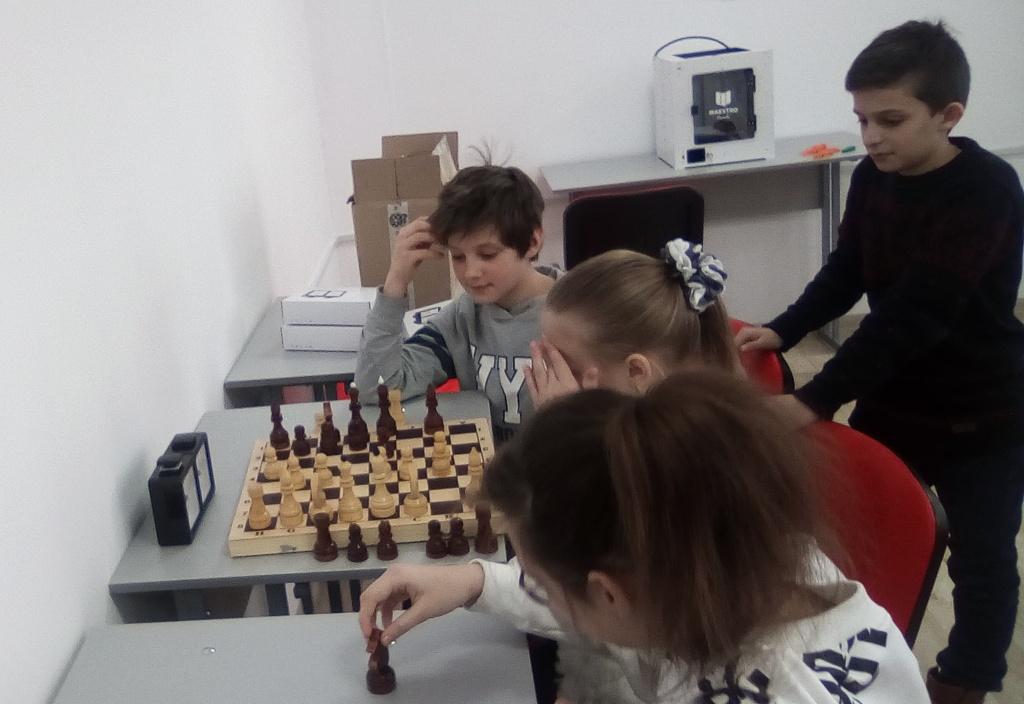 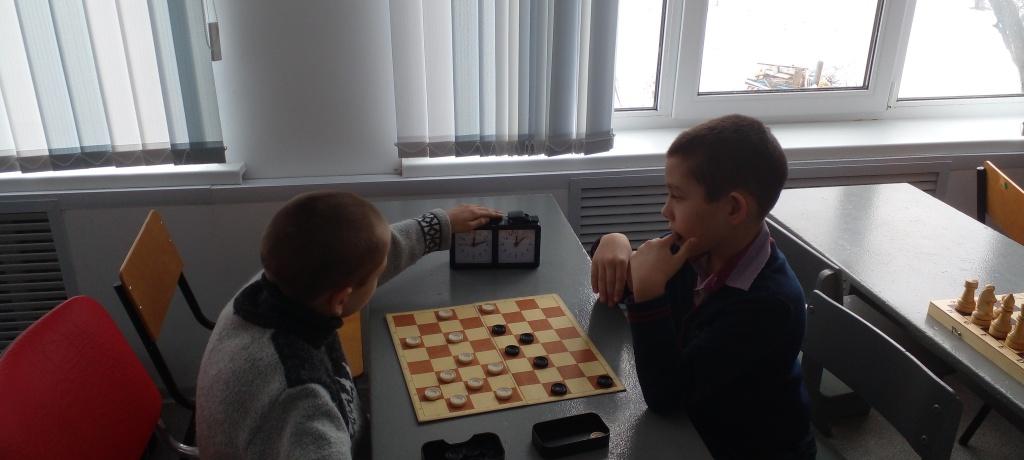 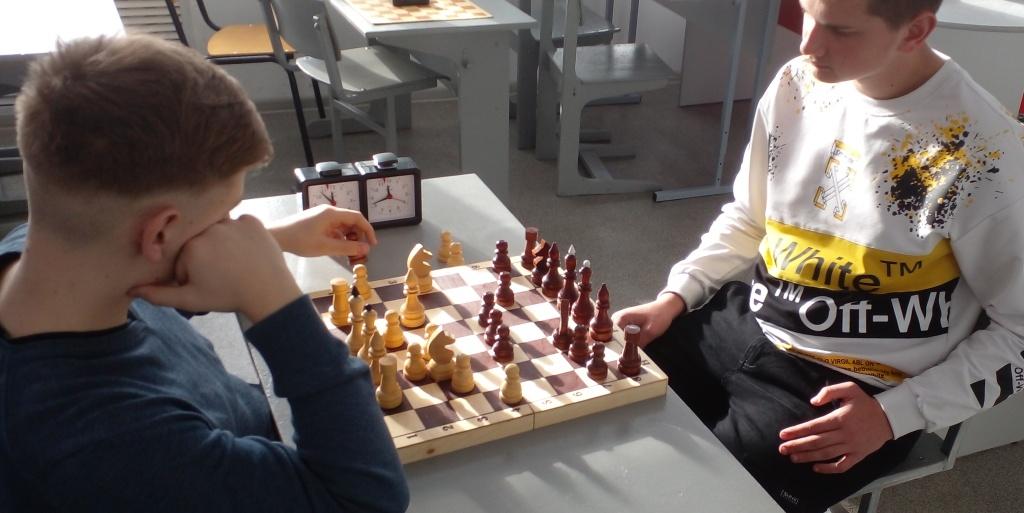 Будущие
 гроссмейстеры
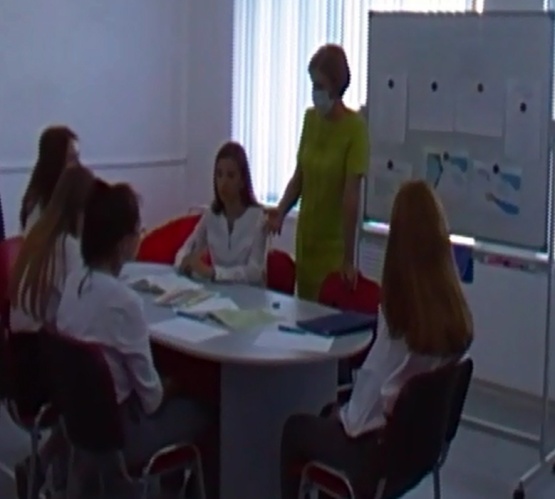 В классе проектной деятельности ребята 
собираются
 для мозгового штурма  решения кейсов 
и выполнения проектов.
Первые  шаги  в науку
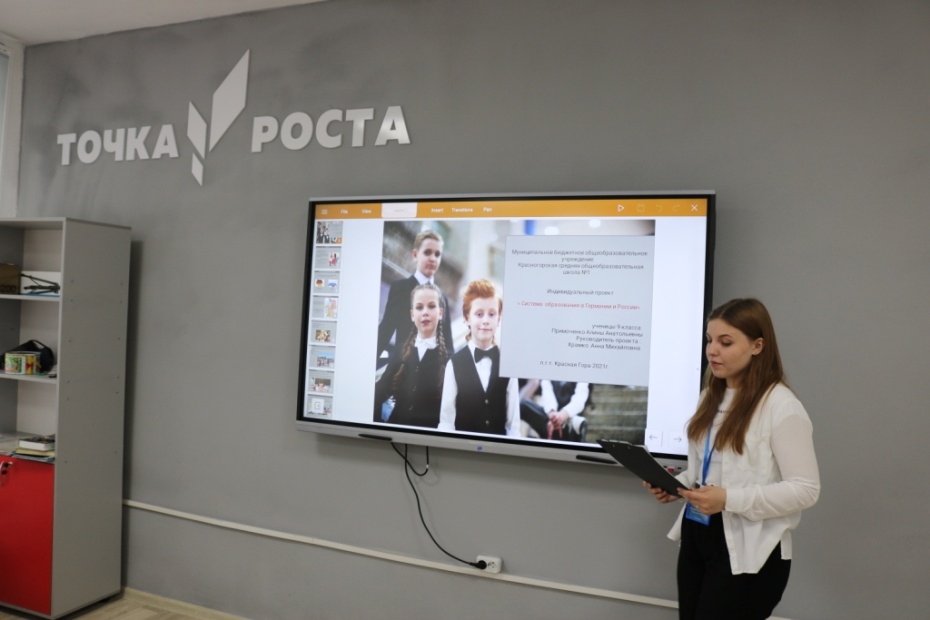 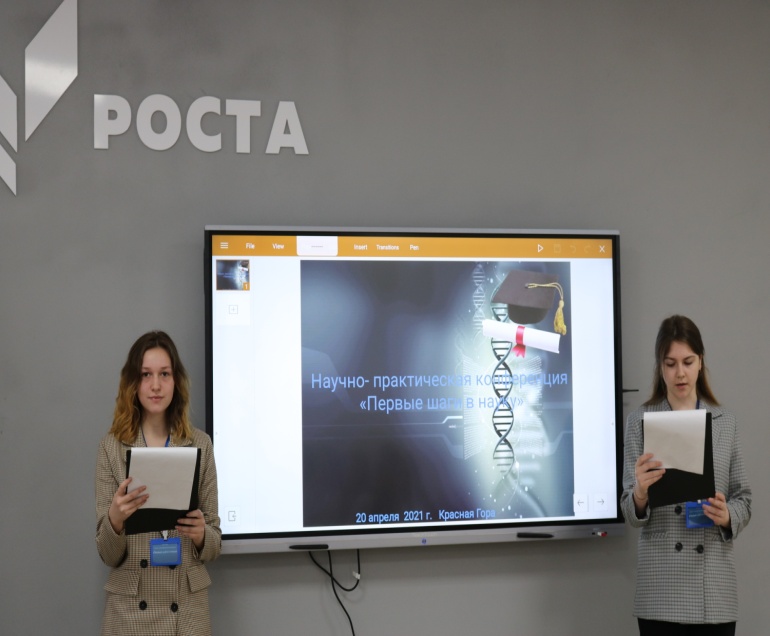 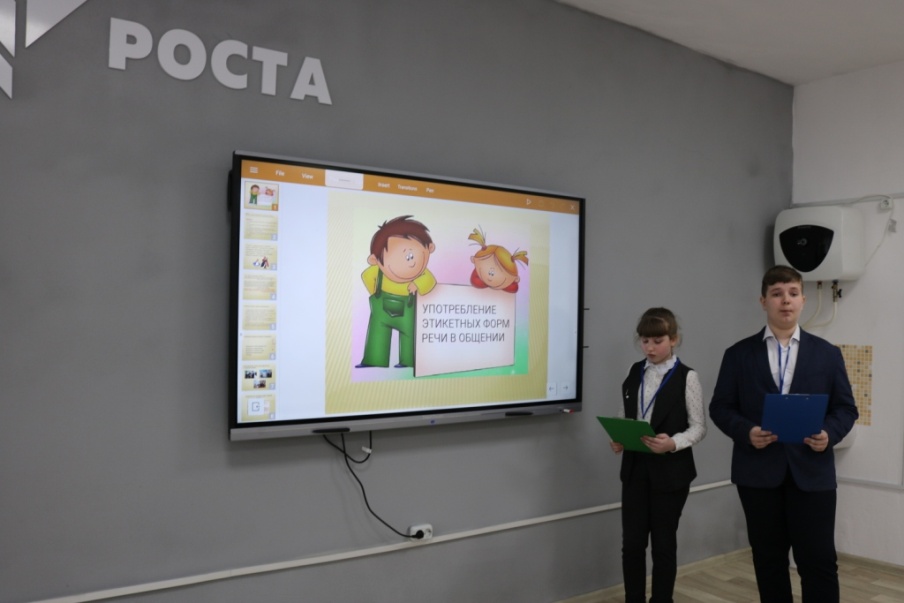 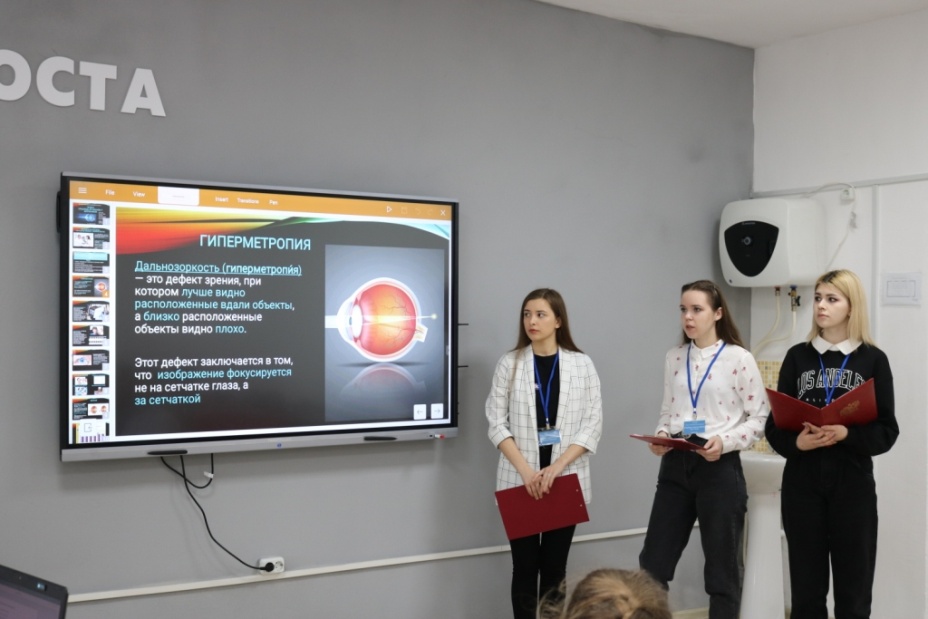 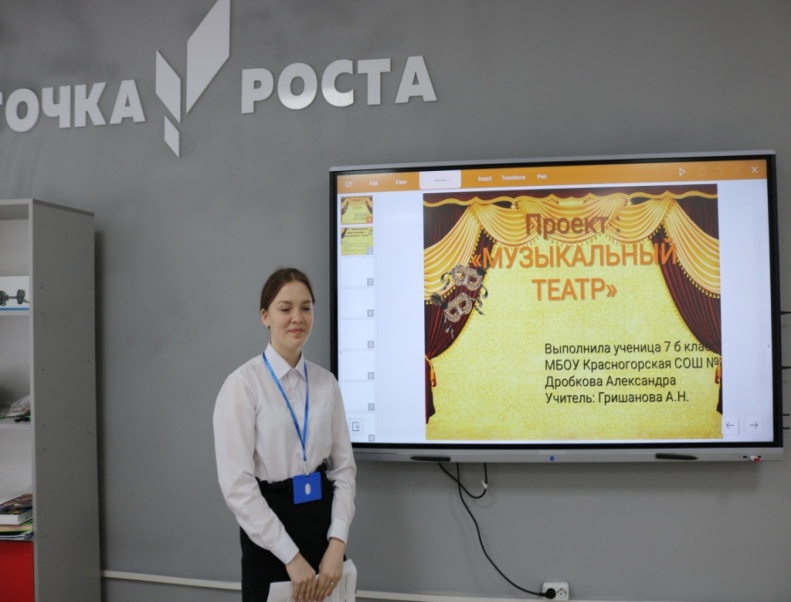 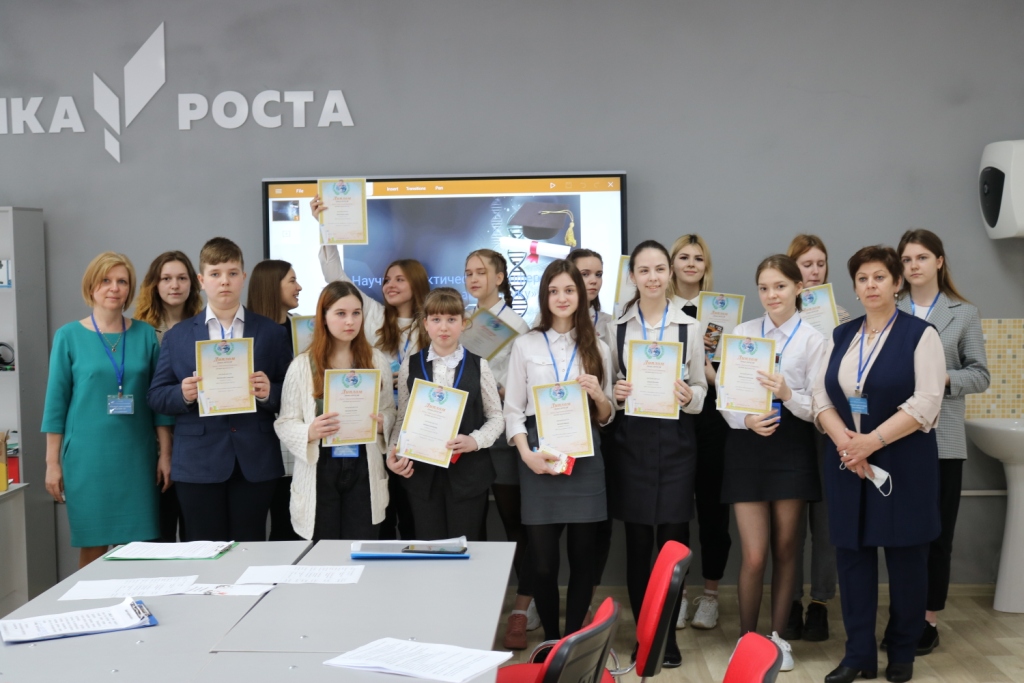 Первые награды
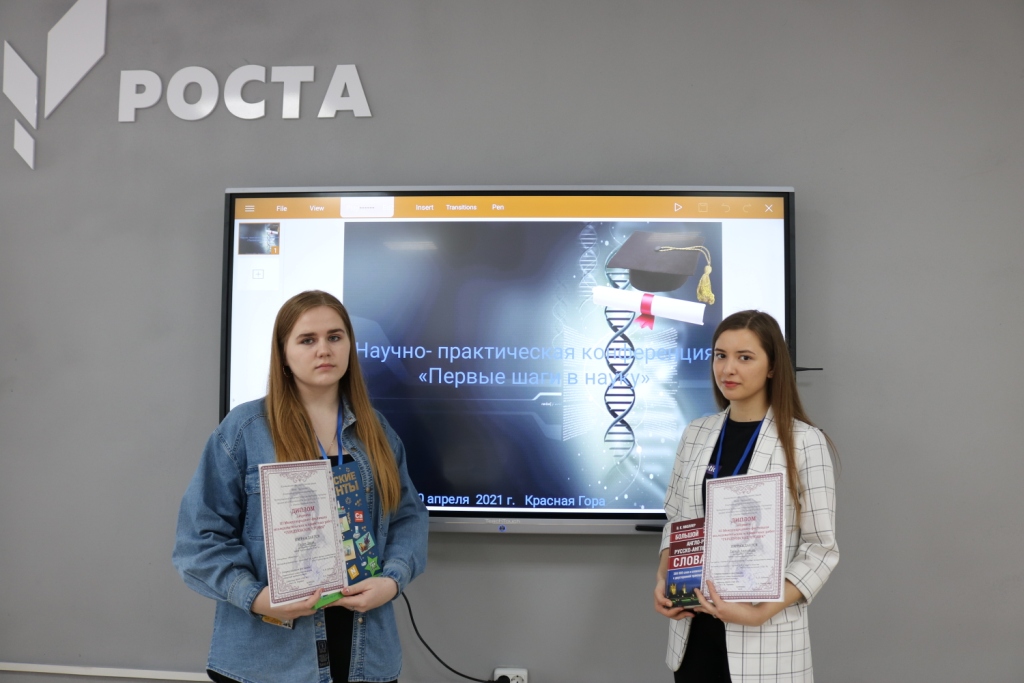 Победители международного фестиваля
 «Герценовские чтения»
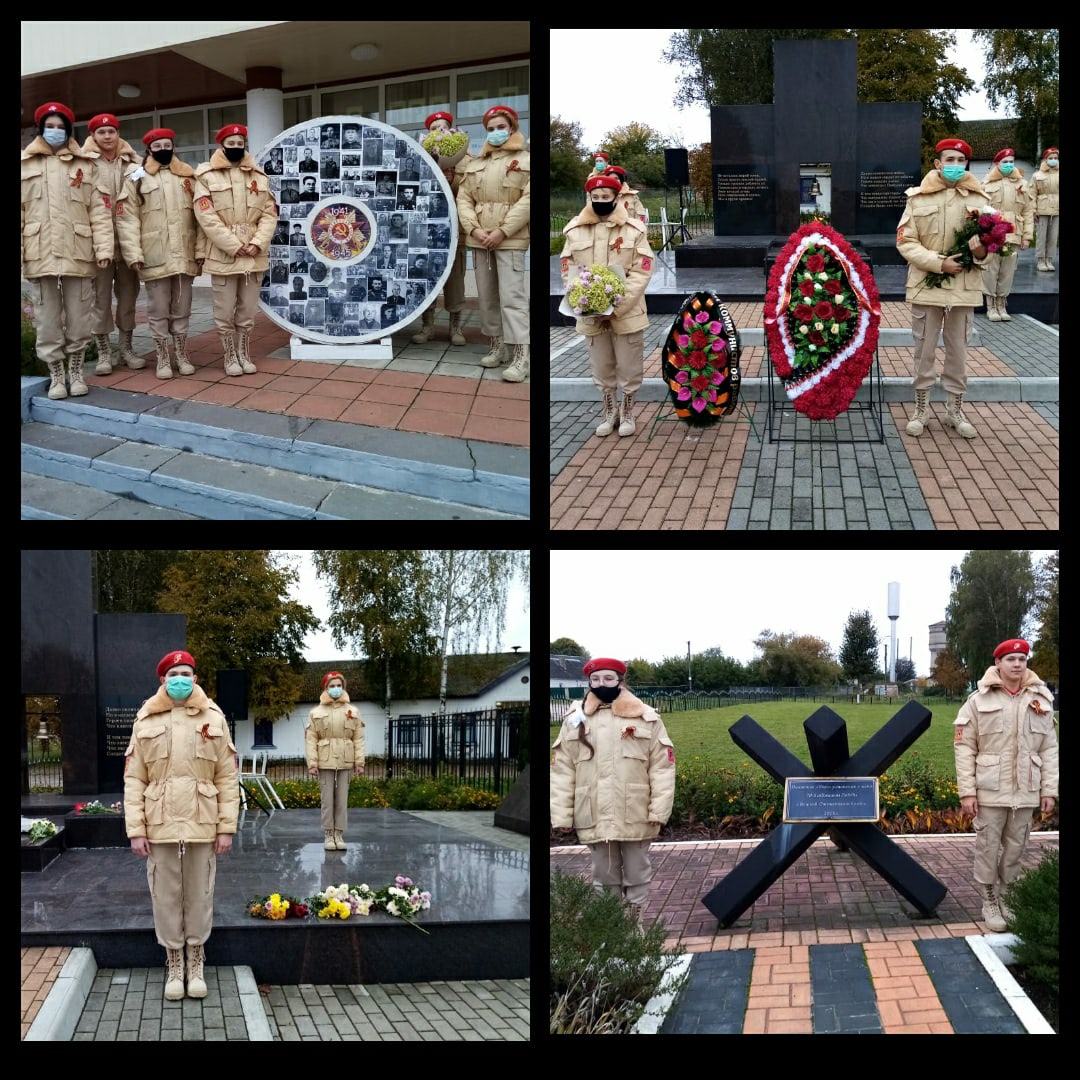 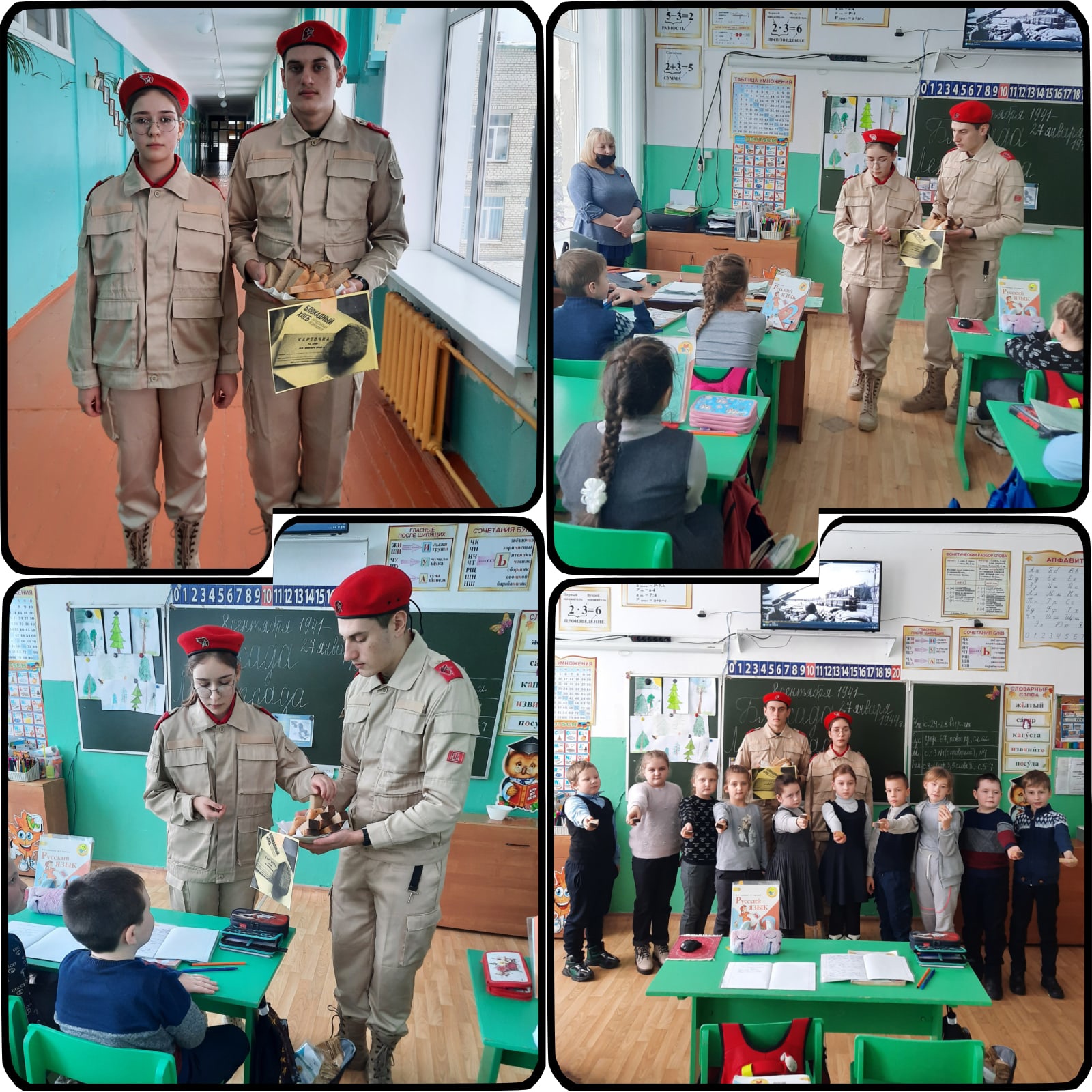 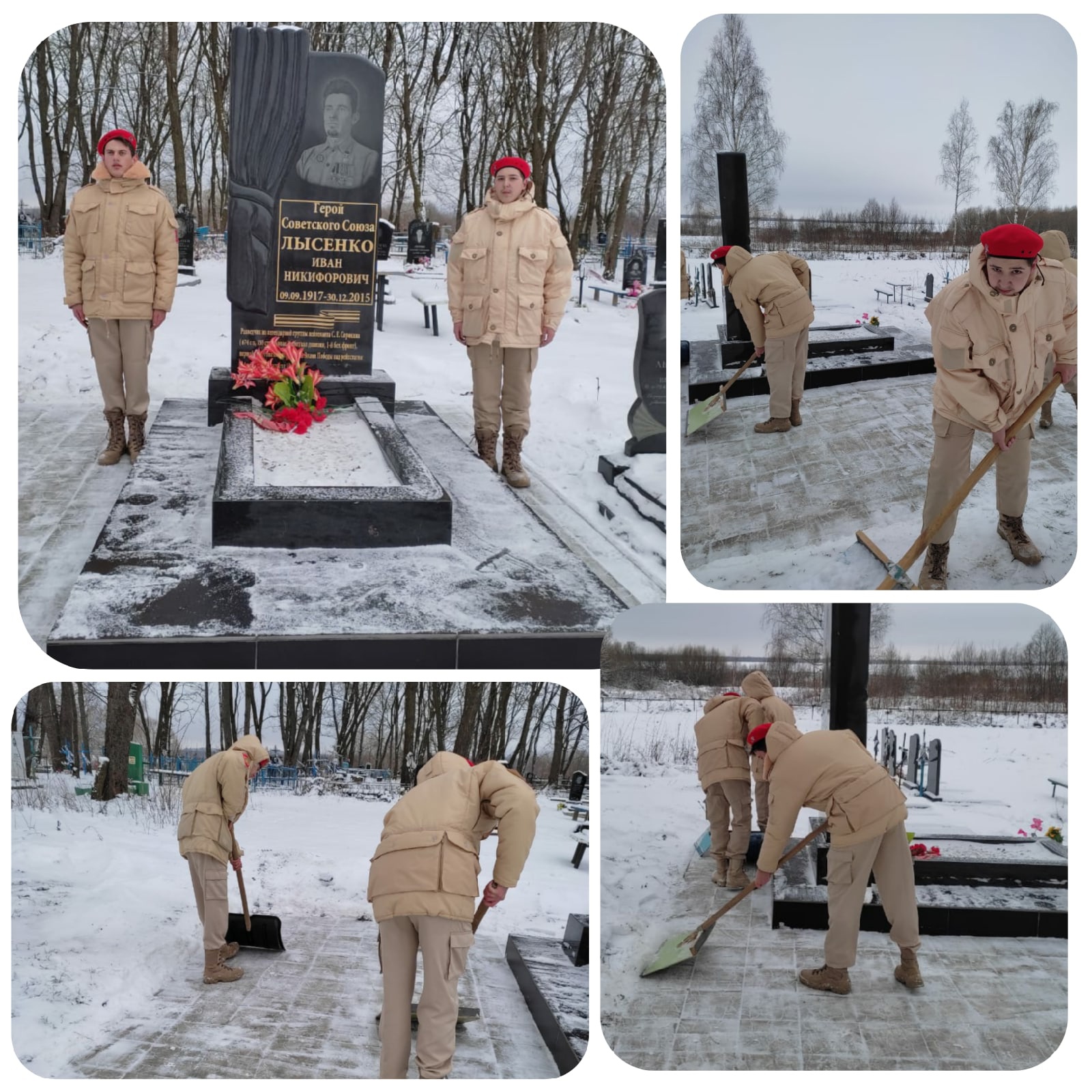 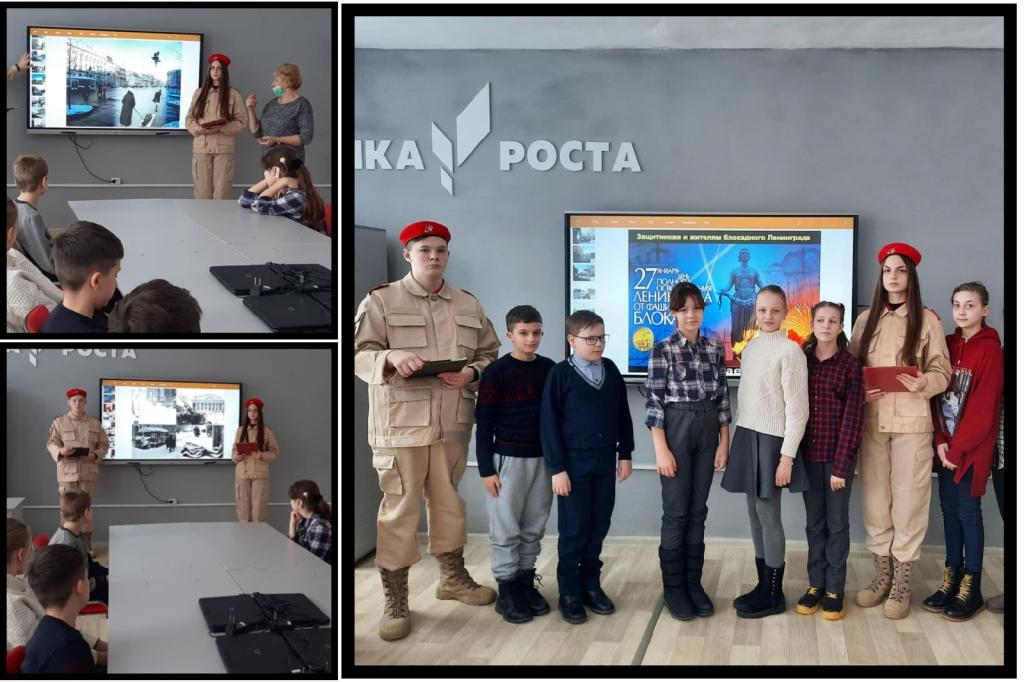 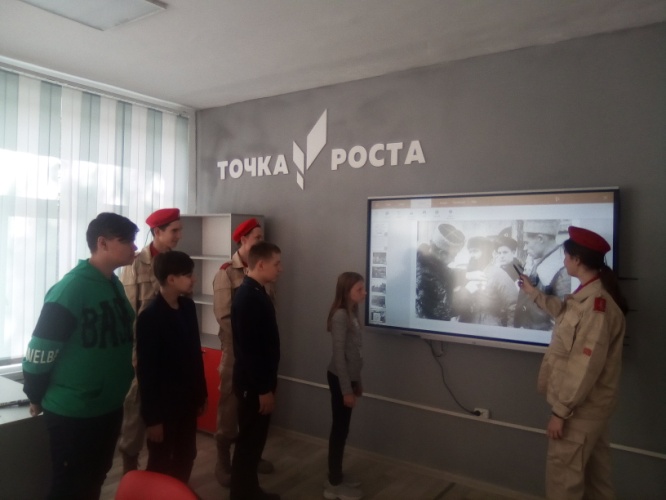 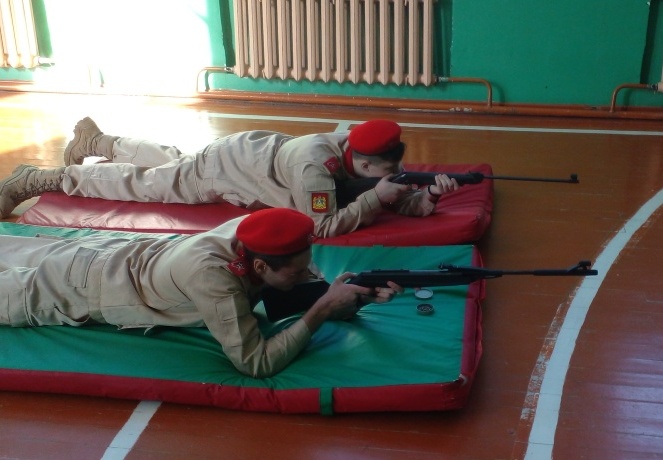 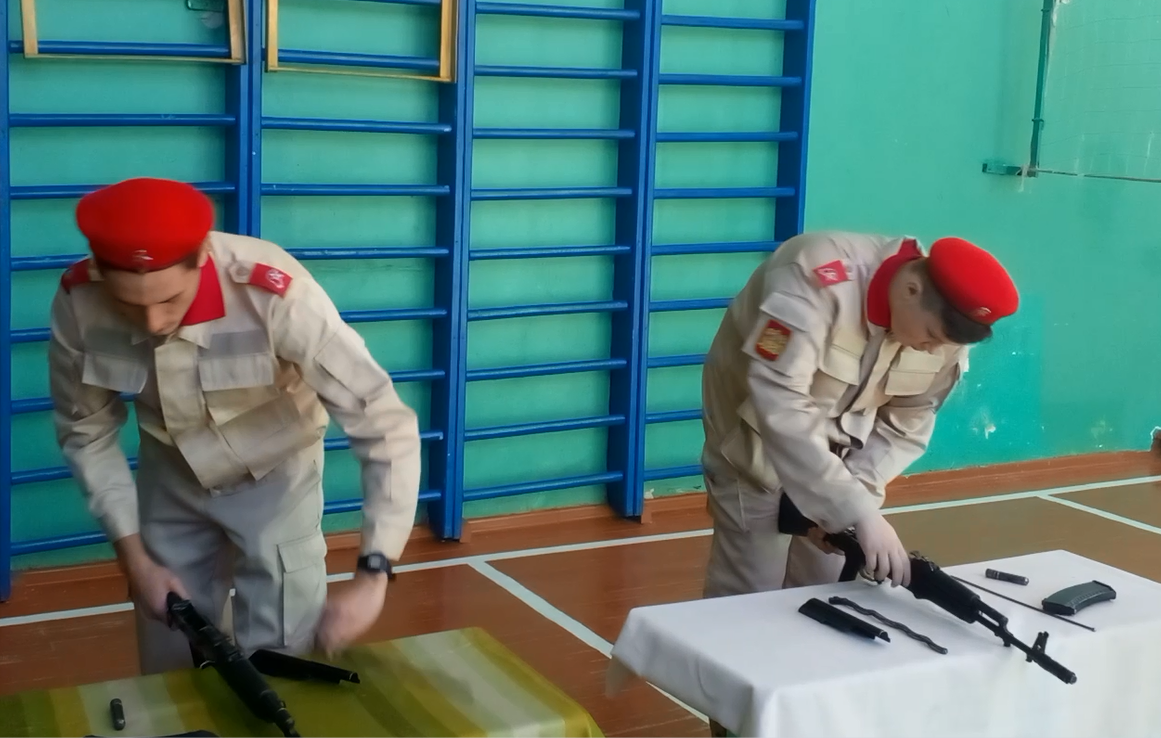 Будни 
юнармейцев
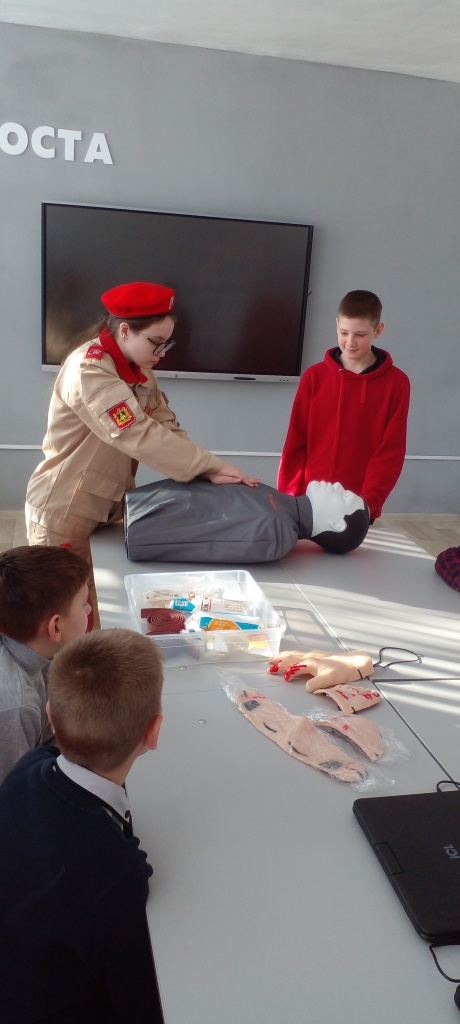 Знания о первой
 медицинской
 помощи необходимы всем
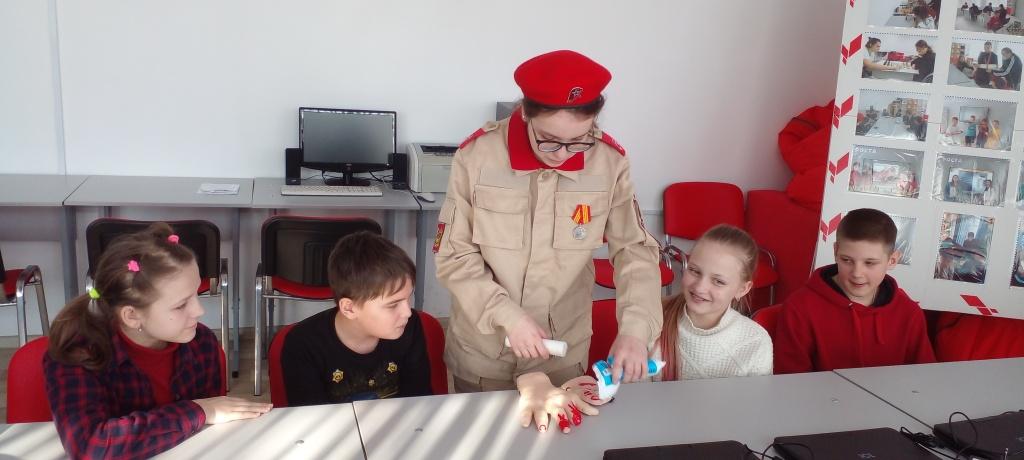 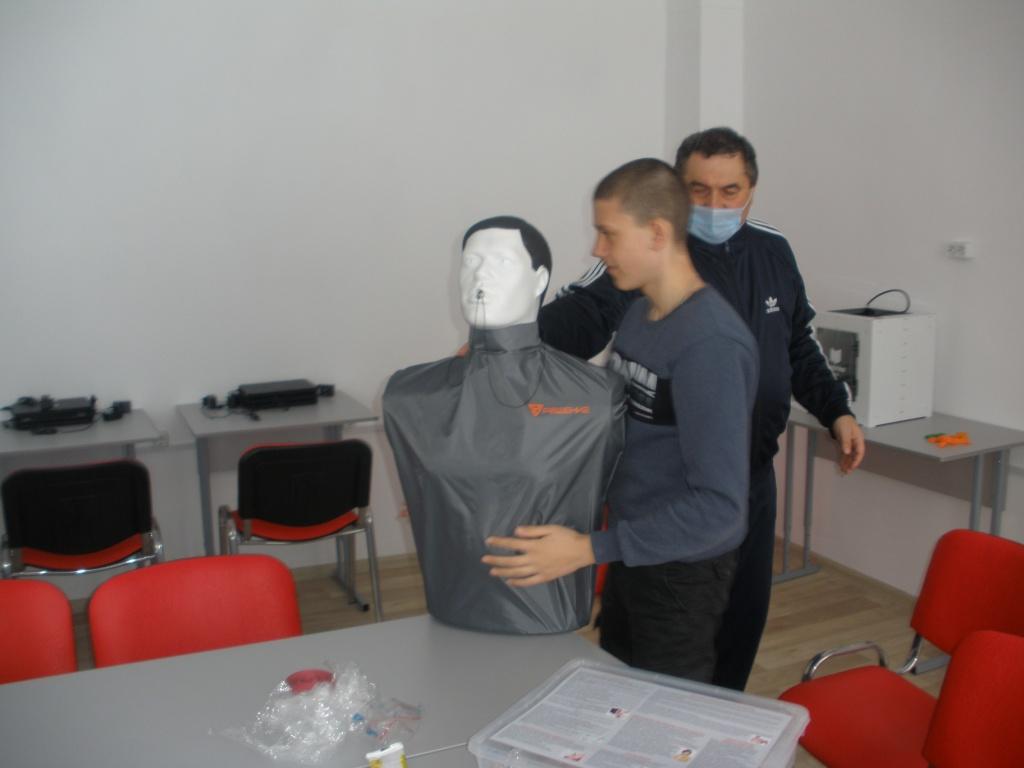 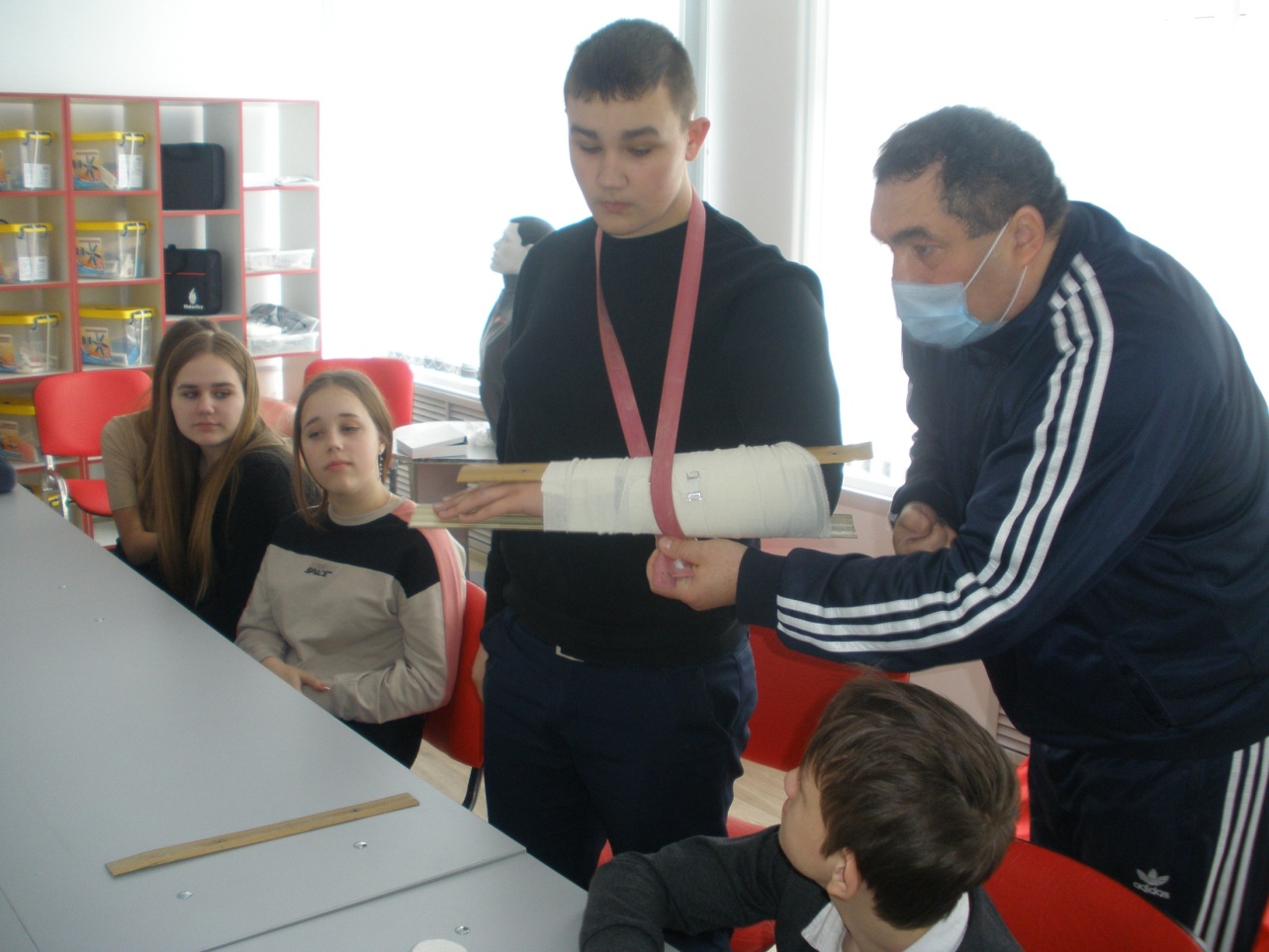 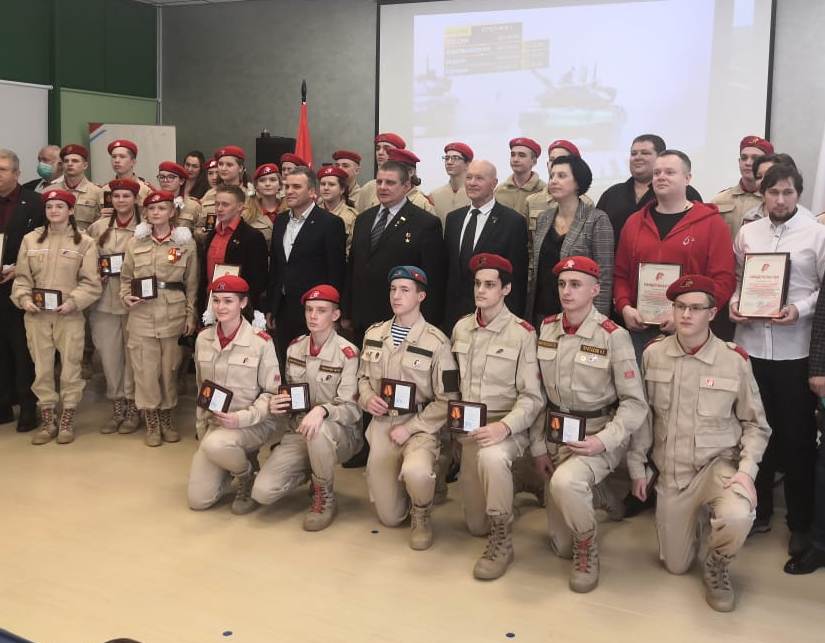 Вручение медали 
«Юнармейская доблесть»
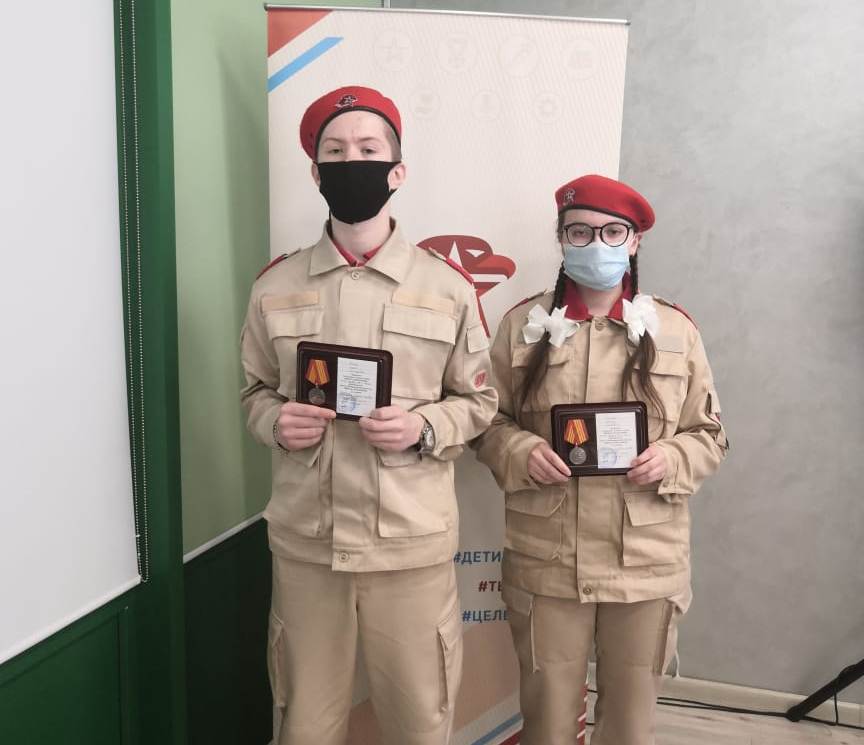 Юнармейцы 
МБОУ Красногрской СОШ №1
Поленок С и Запецкая М
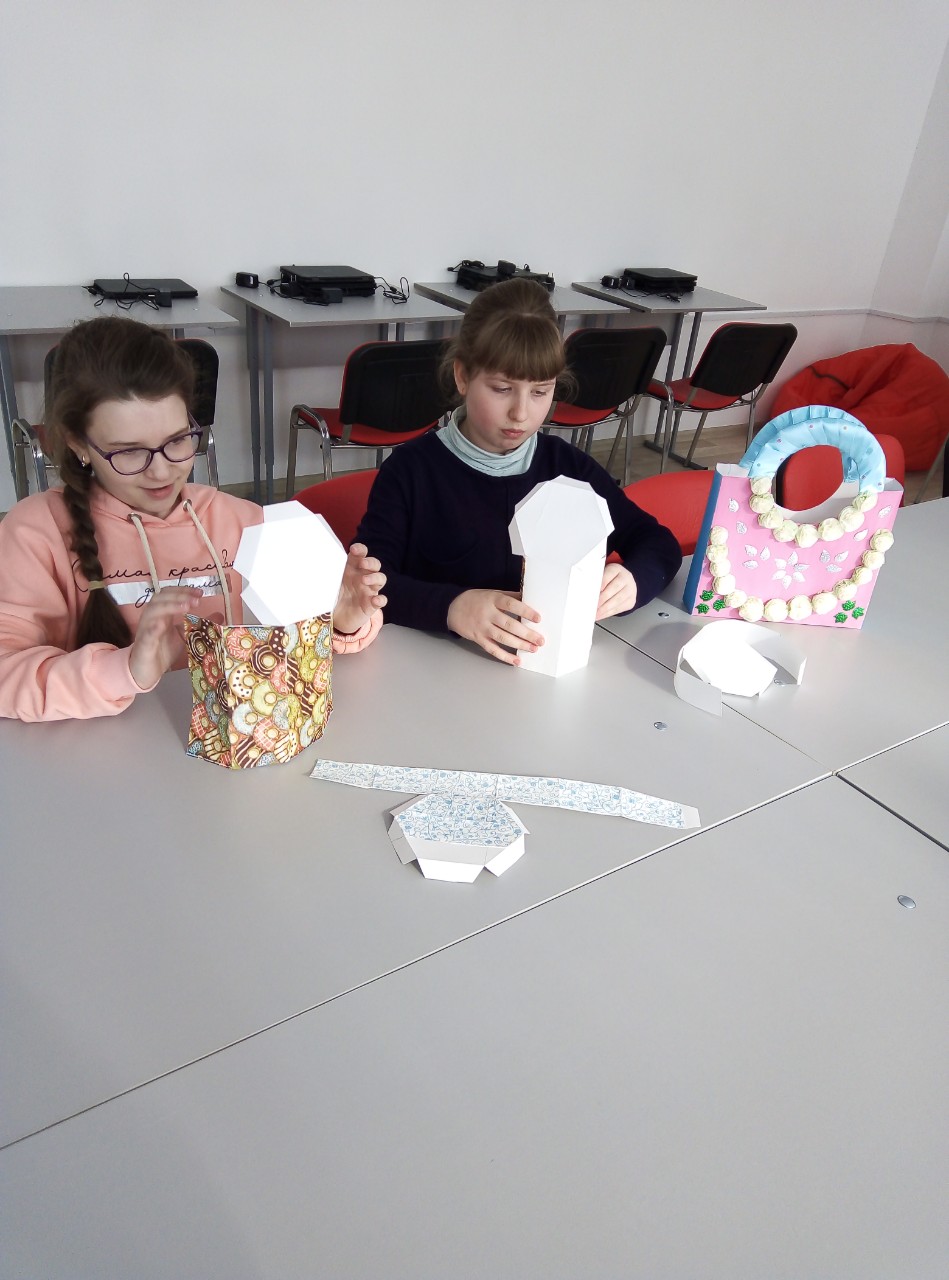 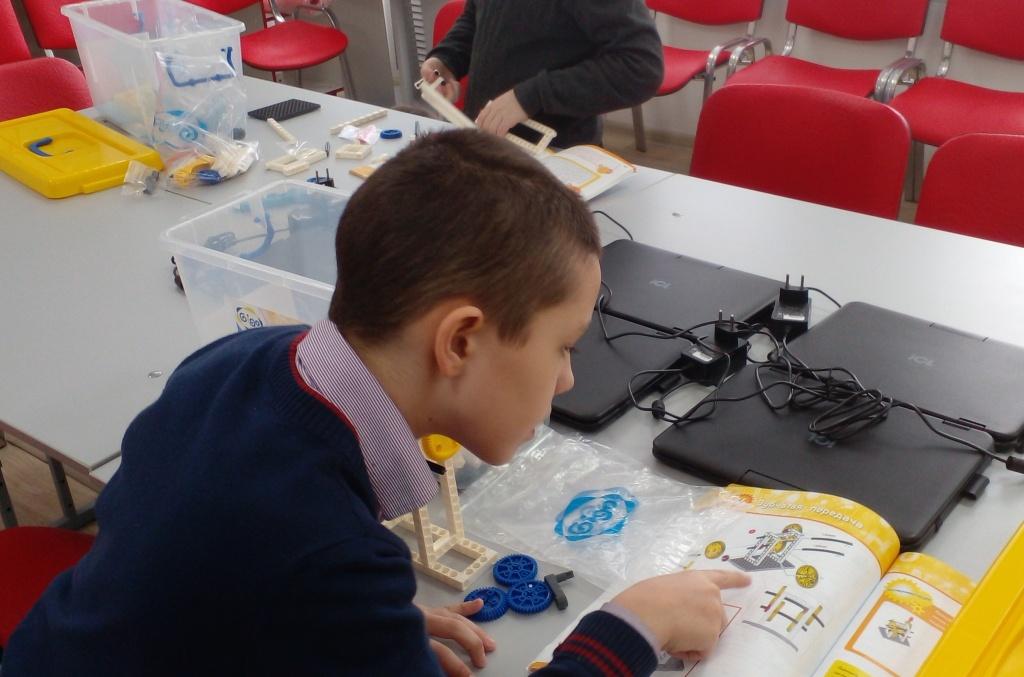 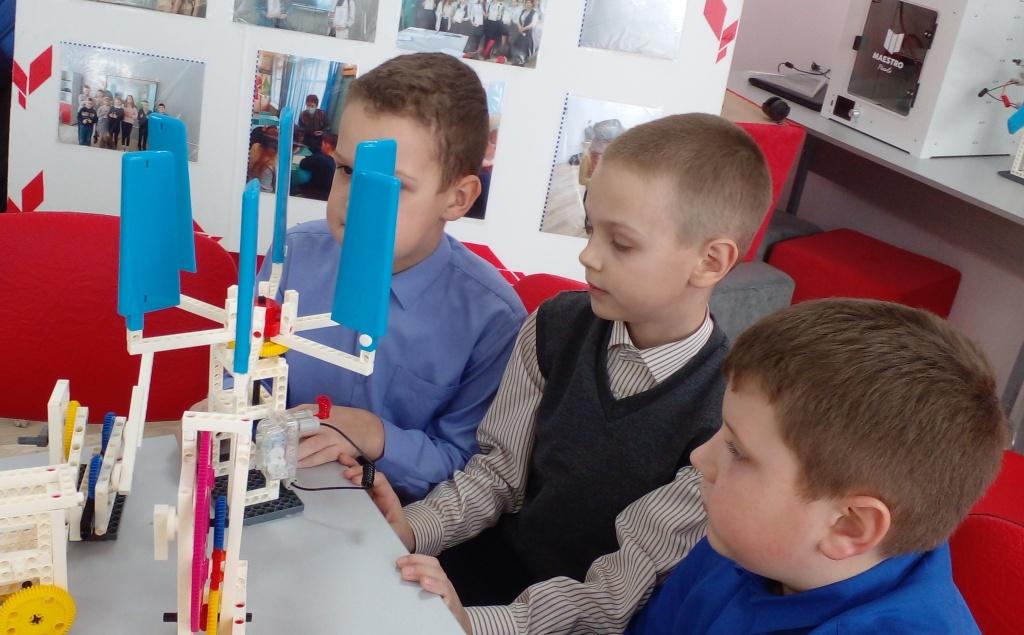 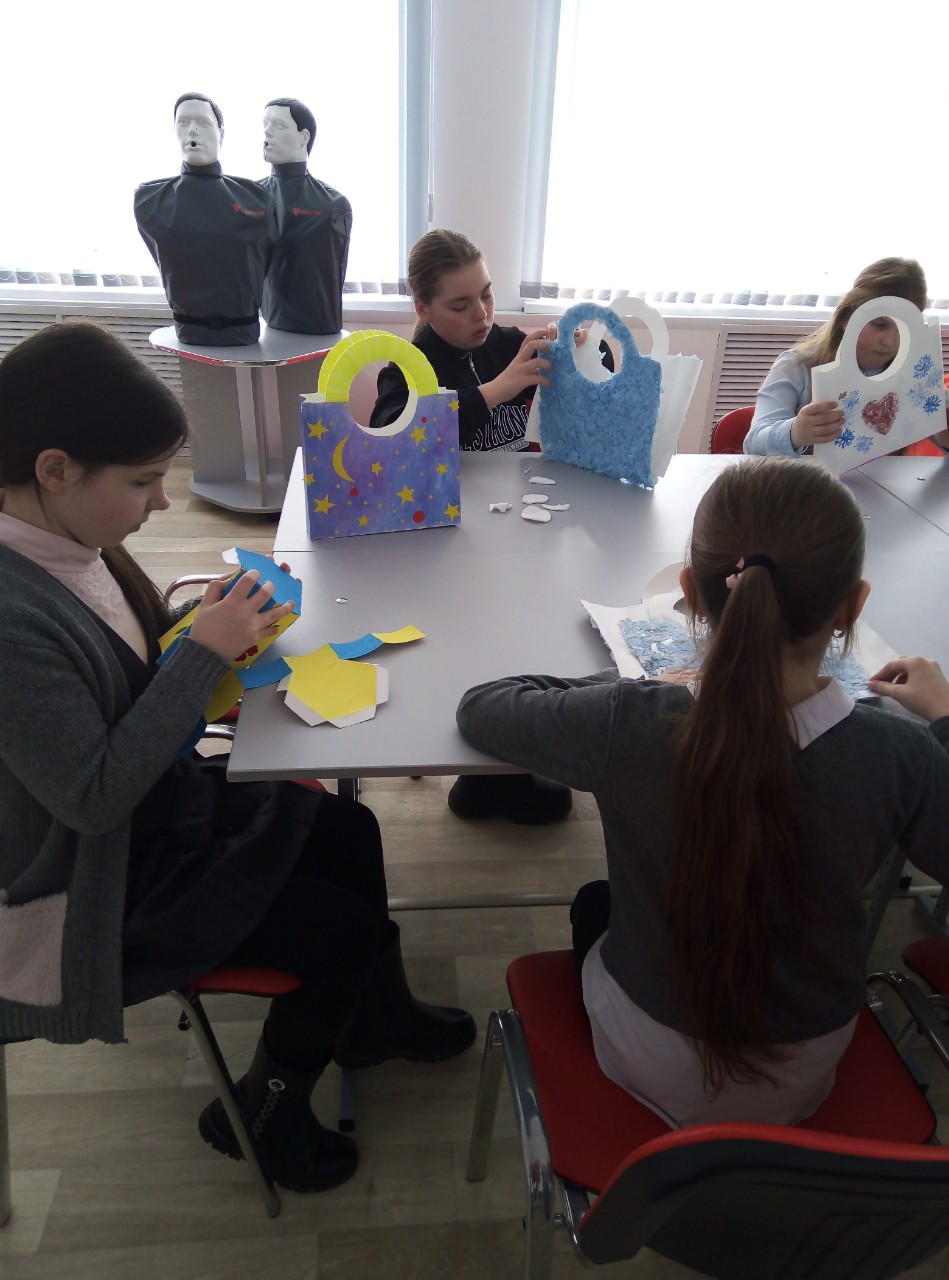 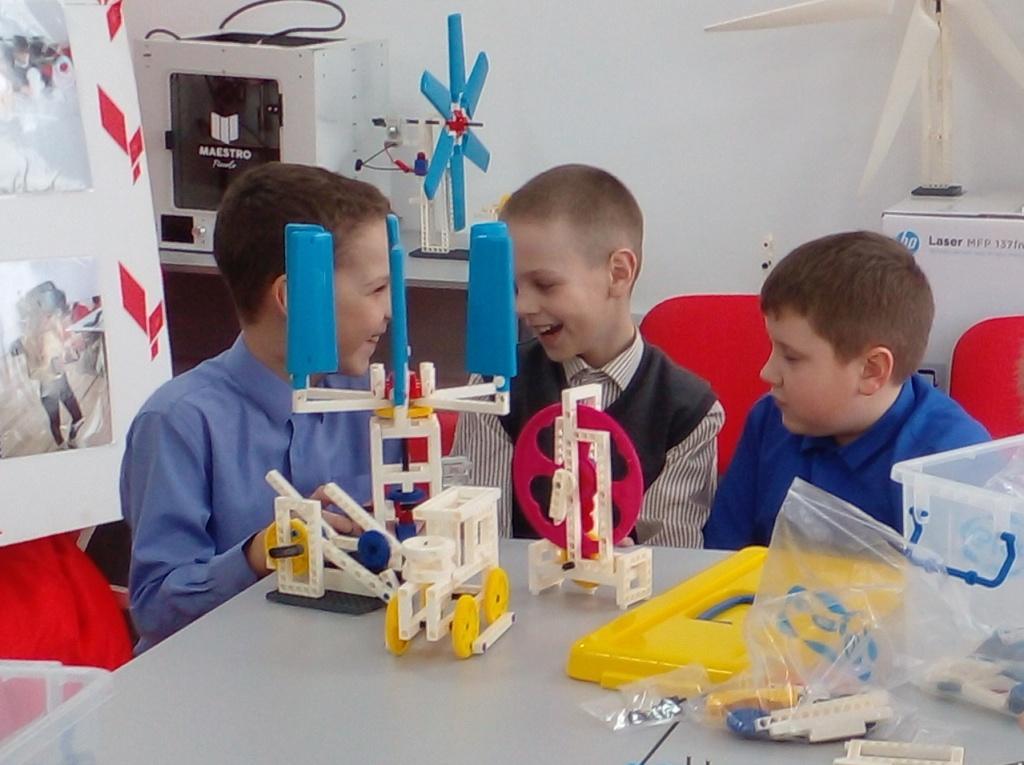 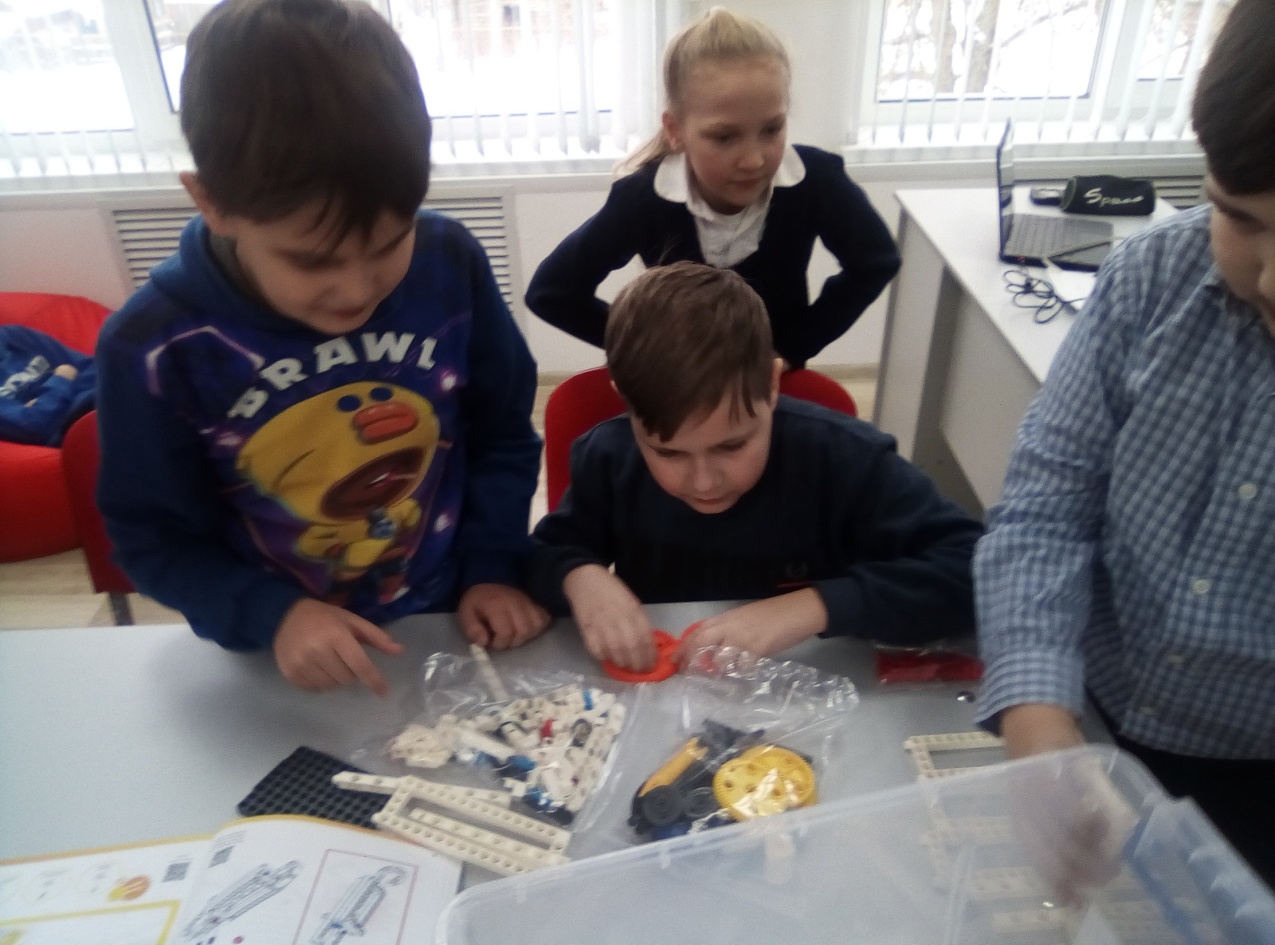 Будущие 
конструкторы
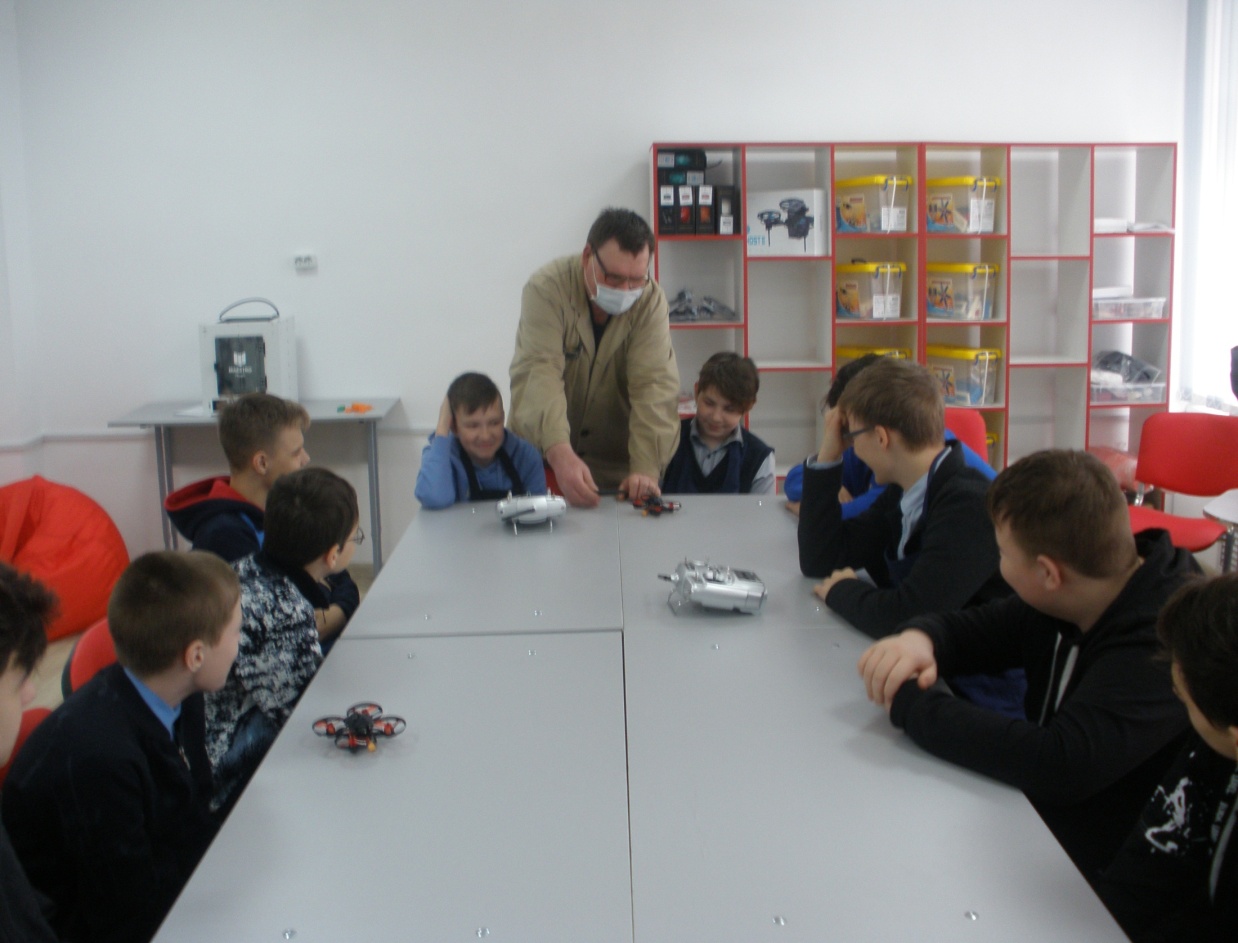 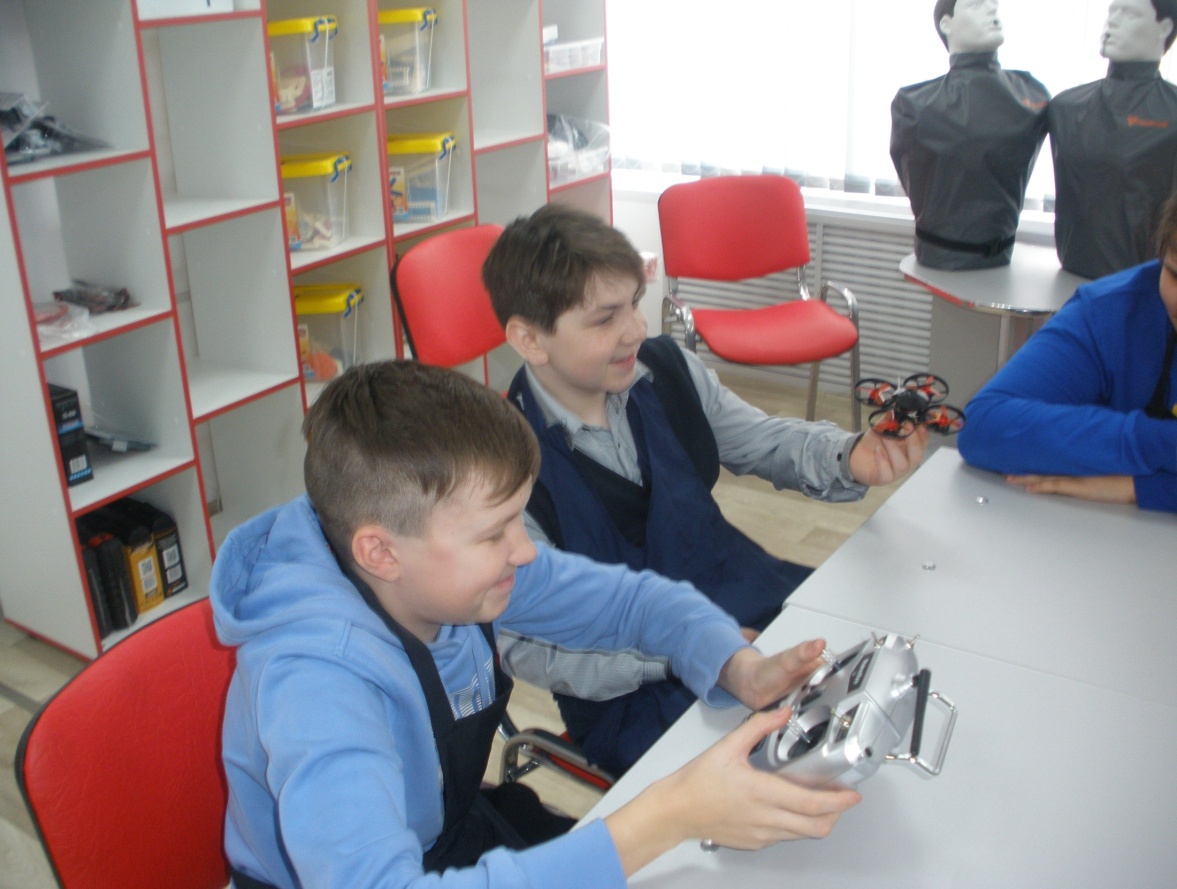 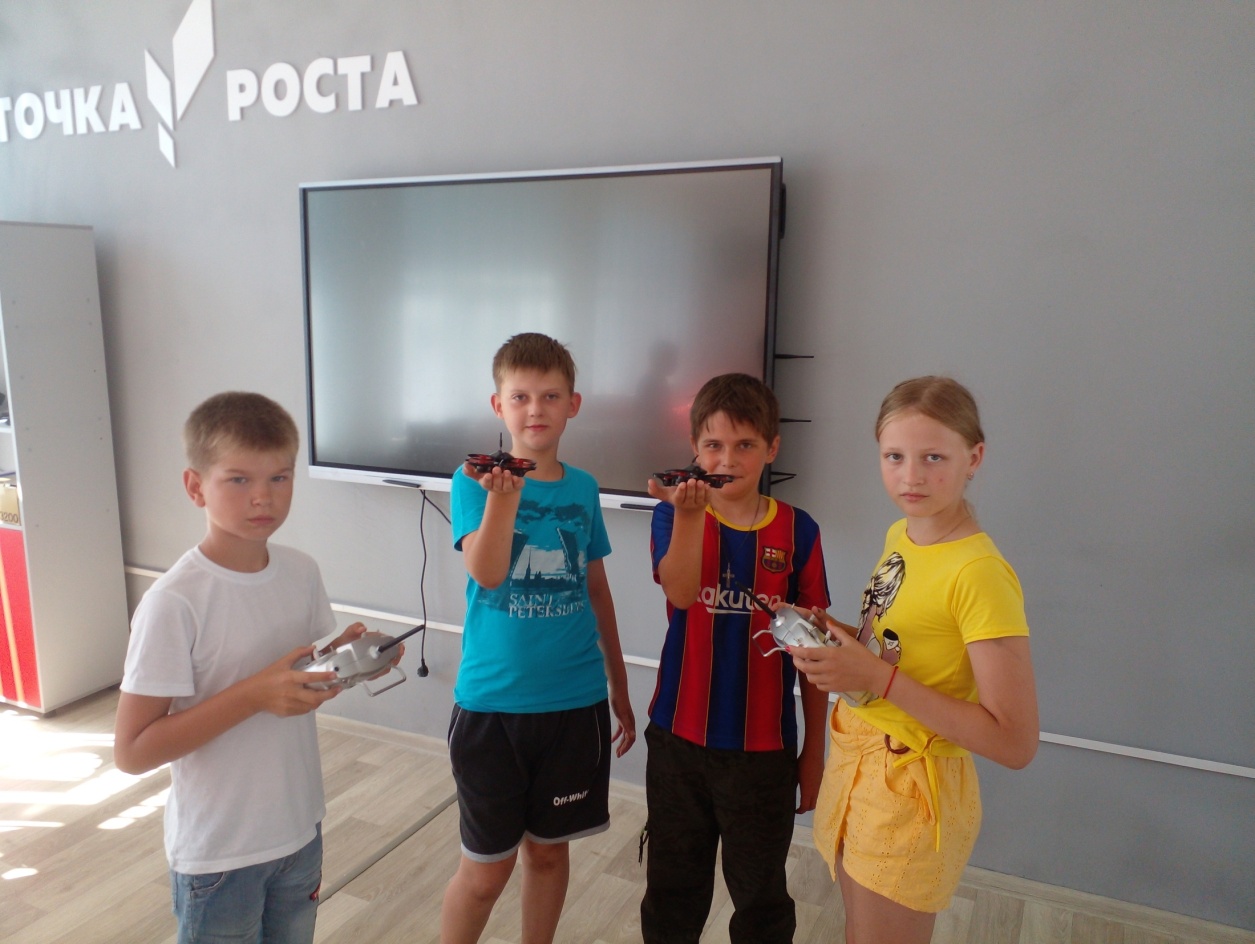 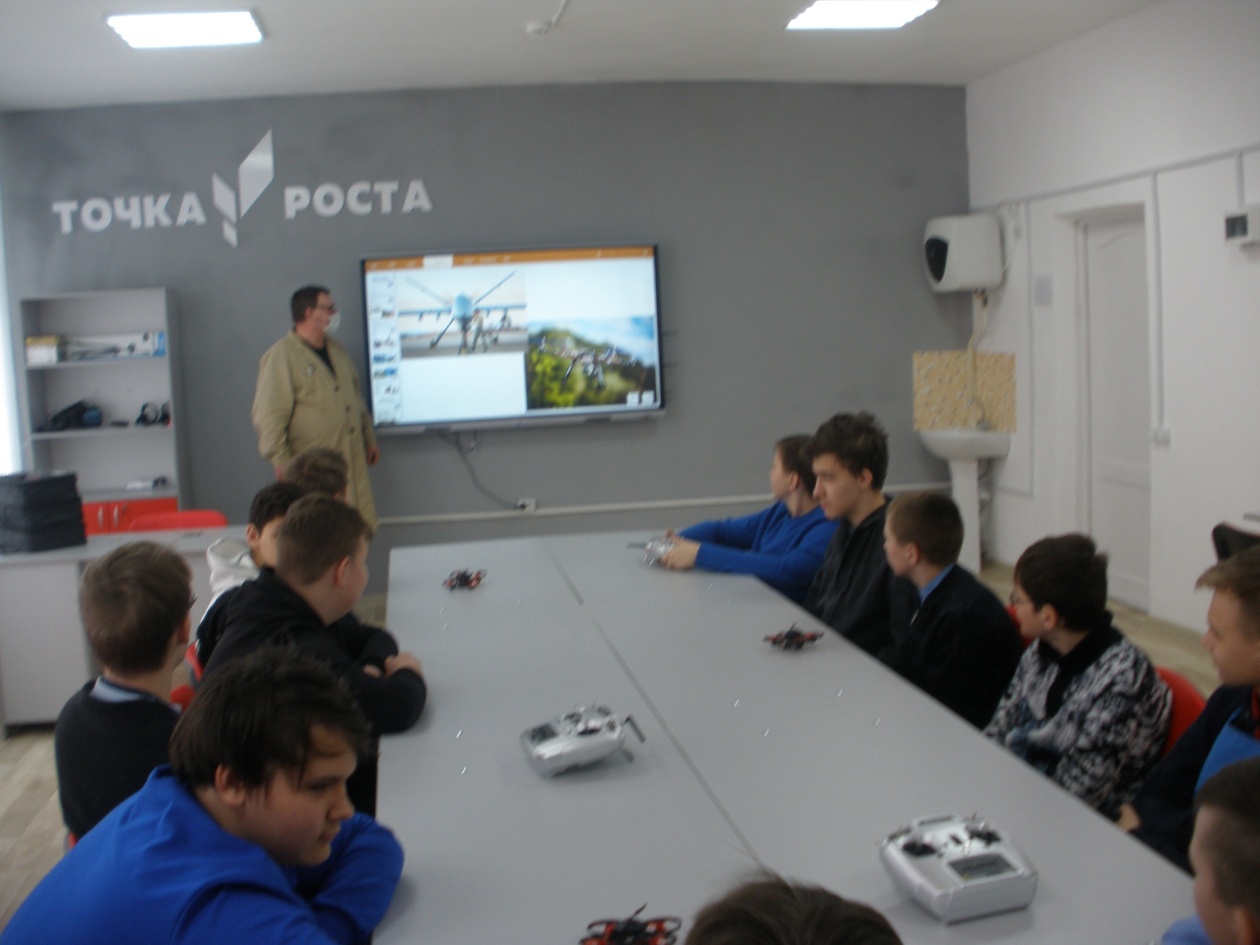 Изучаем беспилотные 
аппараты
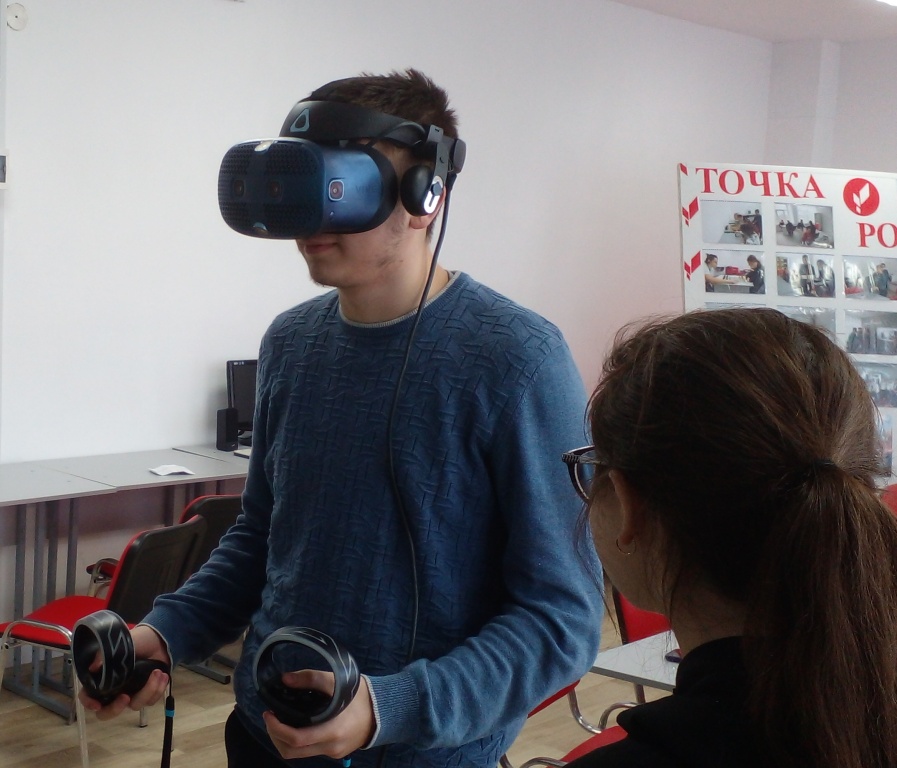 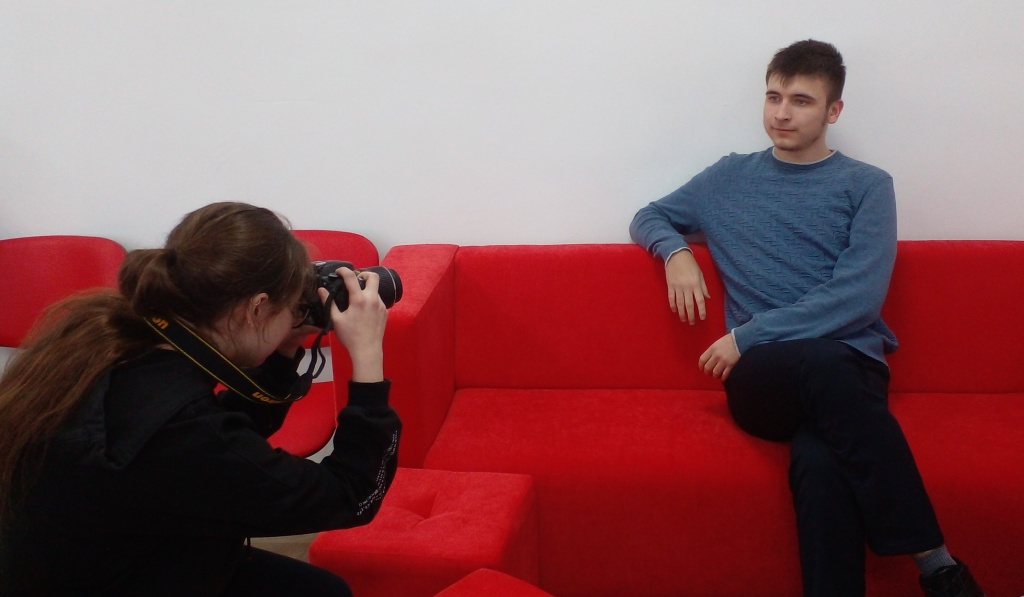 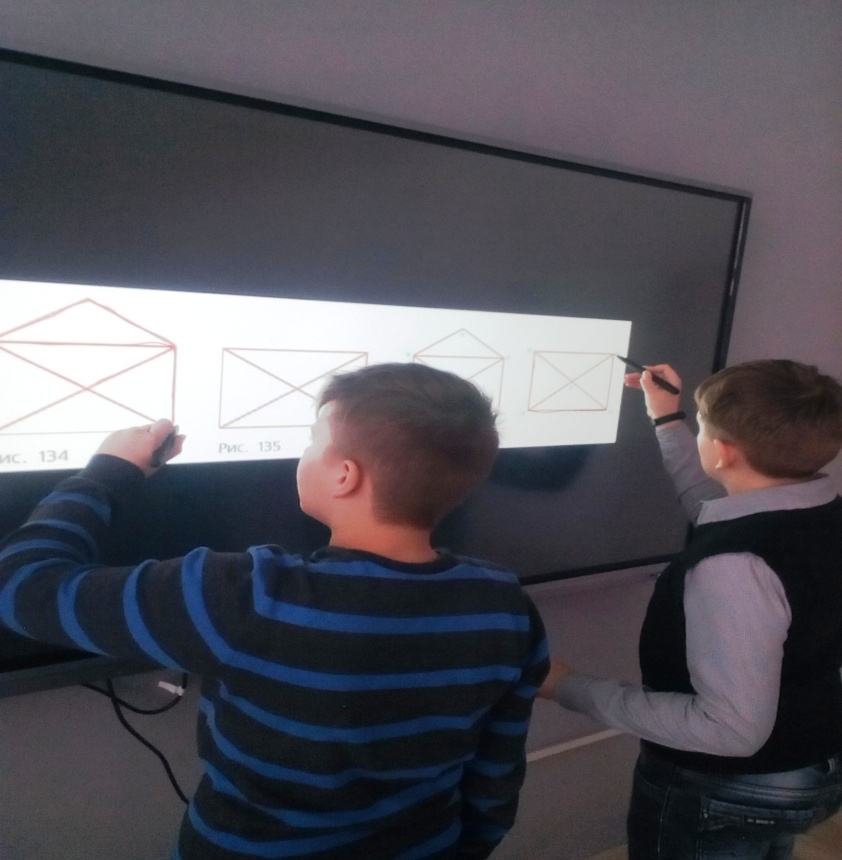 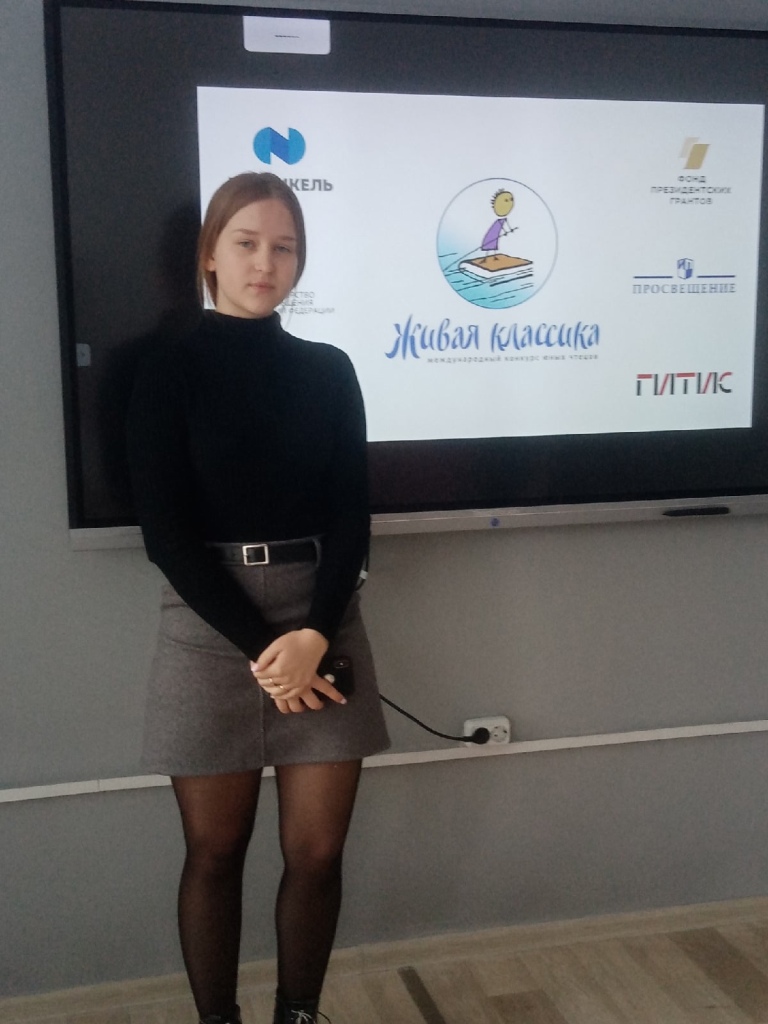 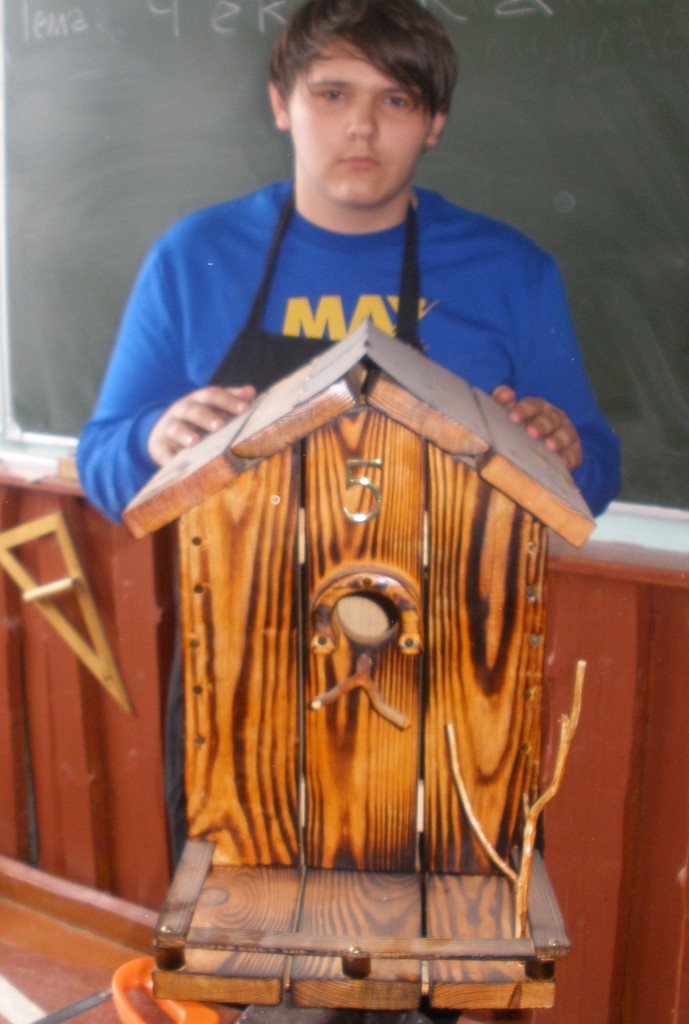 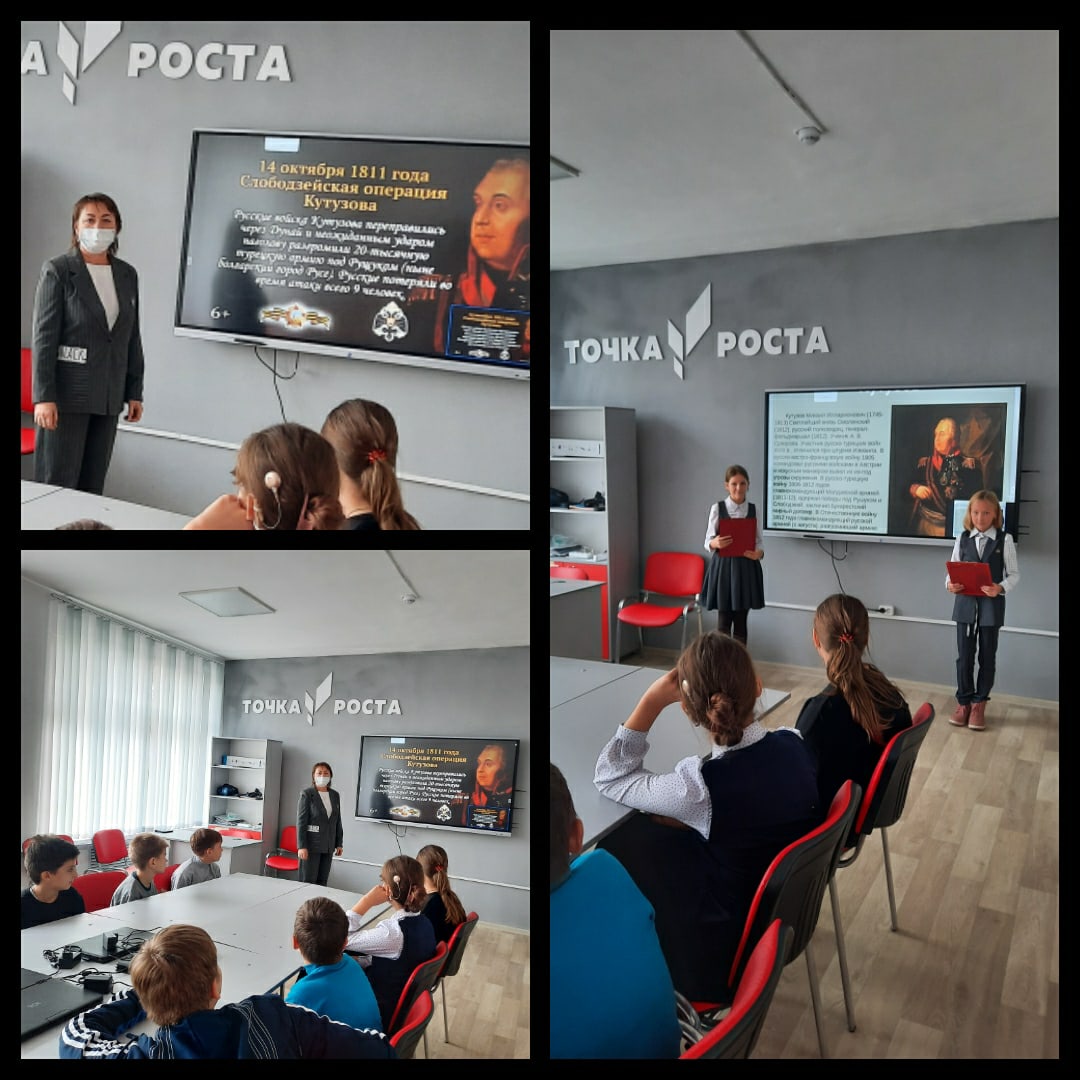 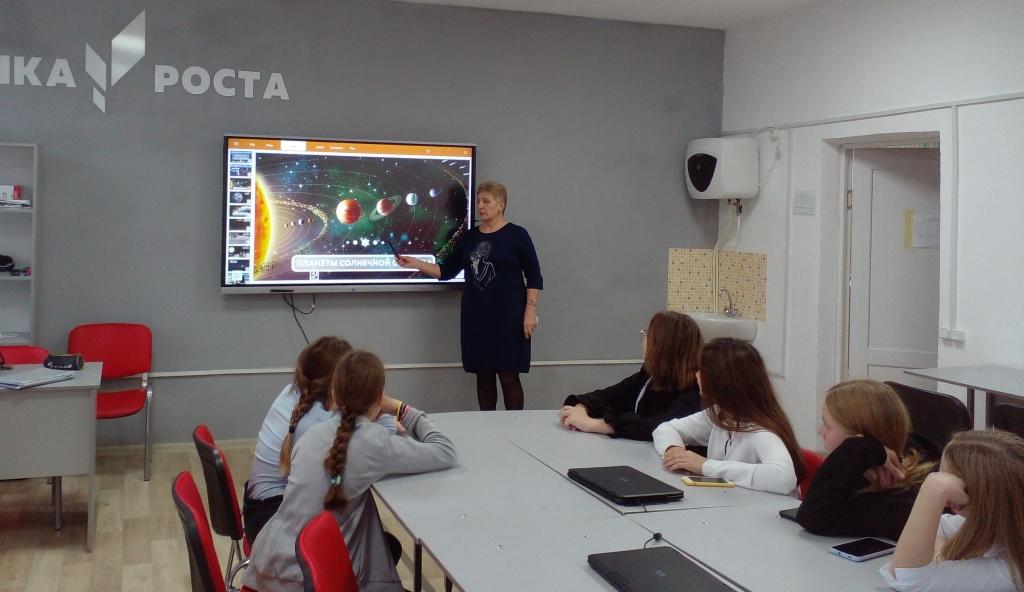 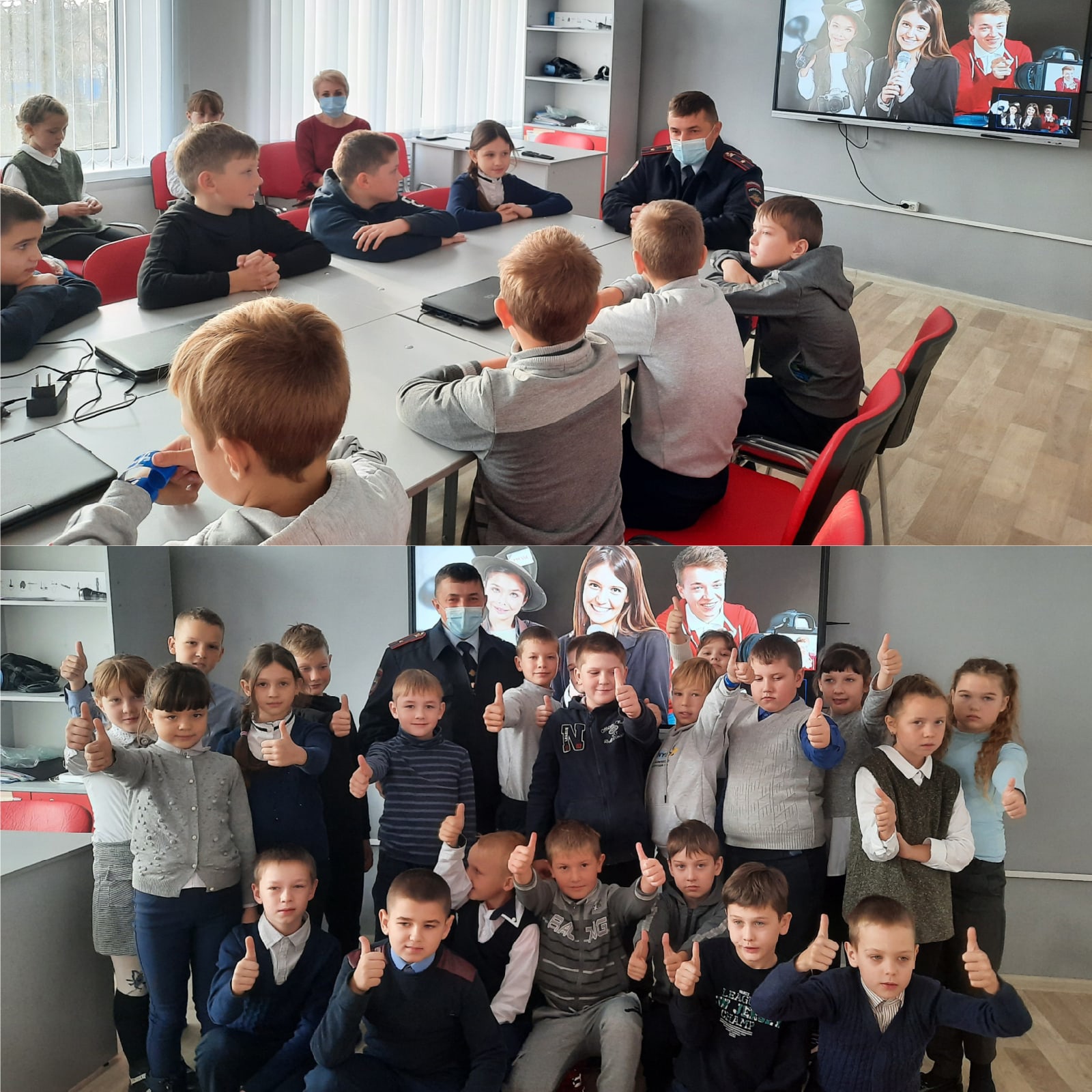 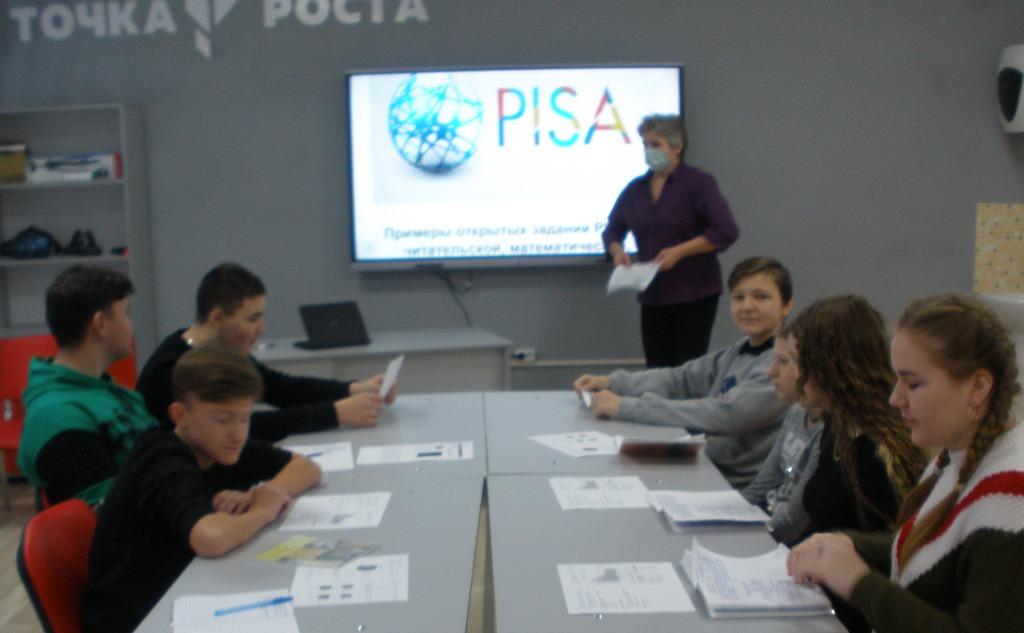 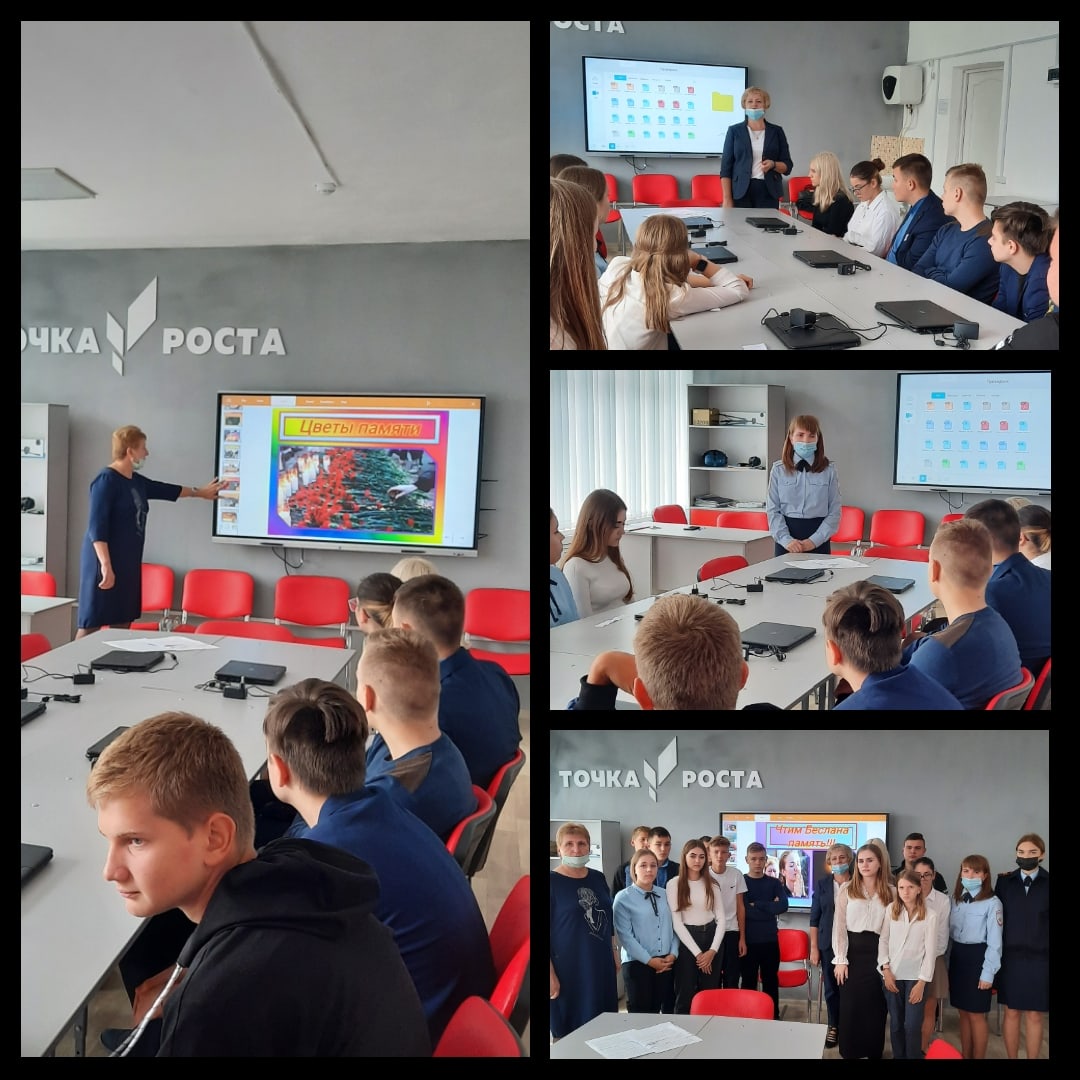 Спасибо за внимание